KHỞI ĐỘNG
Sau một khóa tập huấn, học viên được xếp loại A, B, C, D theo điểm kiểm tra mà mỗi người đạt được như sau:
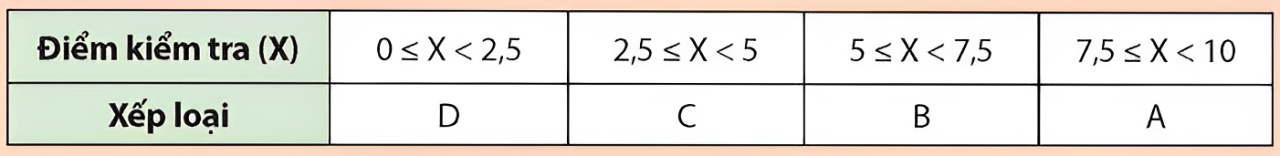 Điểm kiểm tra của các học viên được ghi lại ở bảng sau đây:
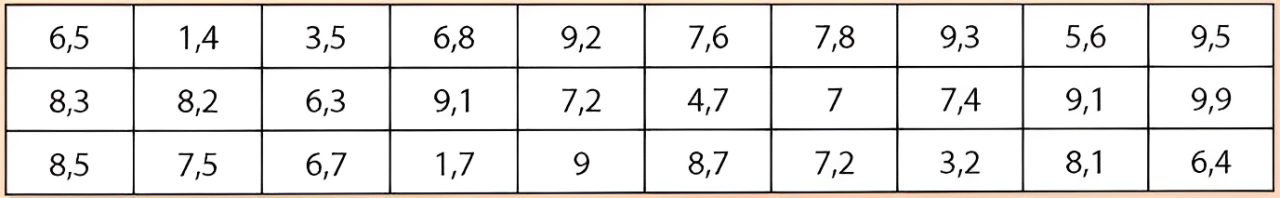 Hỏi có bao nhiêu học viên được xếp loại A?
CHƯƠNG 7. 
MỘT SỐ YẾU TỐ THỐNG KÊ
BÀI 3. BIỂU DIỄN 
SỐ LIỆU GHÉP NHÓM
NỘI DUNG BÀI HỌC
1. Bảng tần số ghép nhóm
2. Bảng tần số tương đối ghép nhóm
3. Biểu đồ tần số tương đối ghép nhóm
1. 
BẢNG TẦN SỐ GHÉP NHÓM
Bác Mai cân các quả dưa trong cửa hàng và ghi lại cân nặng (đơn vị: kg) của từng quả như sau:
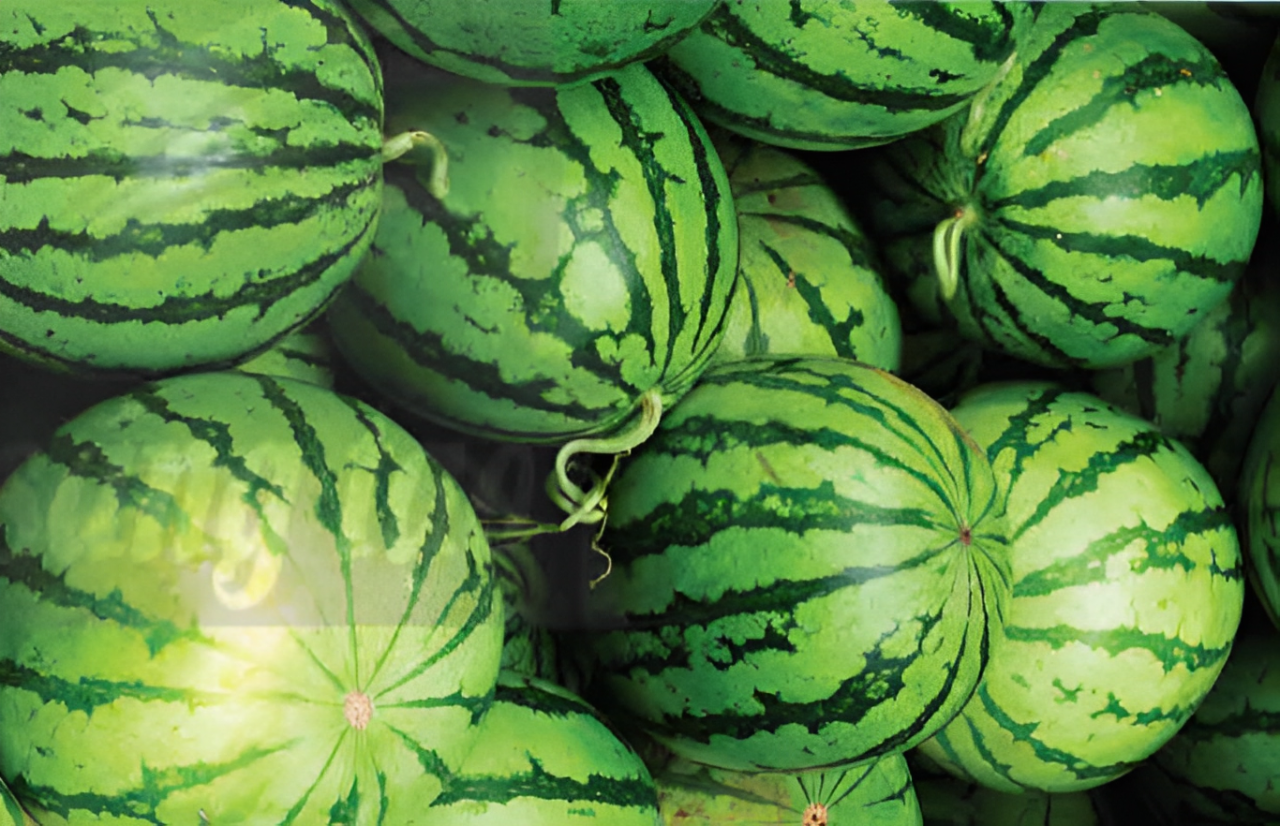 HĐKP1:
4
4
4
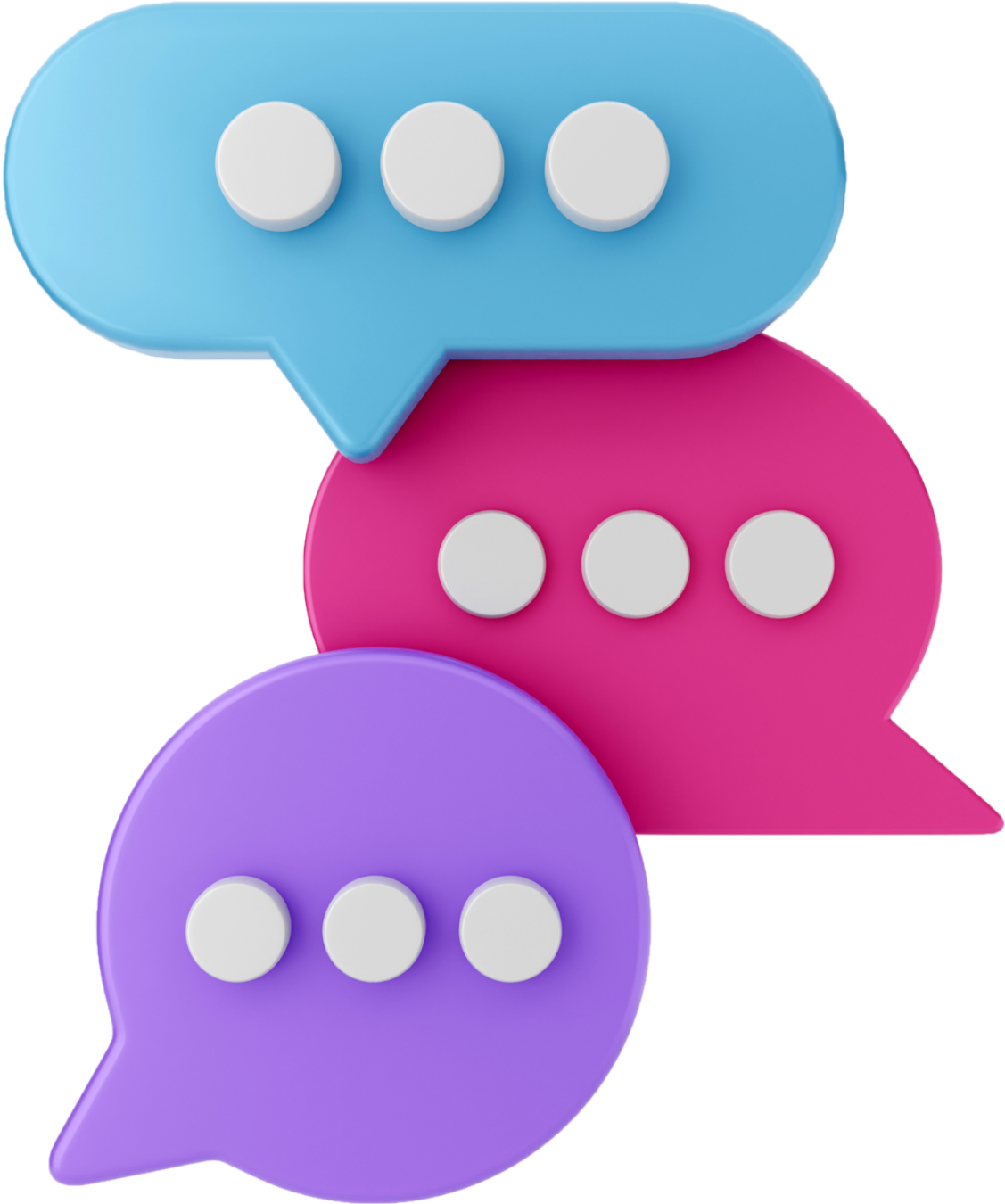 ĐỊNH NGHĨA
Số lượng các giá trị của mẫu số liệu thuộc vào một nhóm được gọi là tần số của nhóm đó.
Bảng tần số ghép nhóm biểu diễn tần số của các nhóm số liệu. Bảng gồm hai dòng (hoặc hai cột), dòng (hoặc cột) thứ nhất ghi các nhóm số liệu, dòng (hoặc cột) thứ hai ghi các tần số tương ứng với mỗi nhóm đó.
Trả lời:
Ví dụ 1: Xét mẫu số liệu về điểm số ở phần Khởi động (trang 39).
a) Hãy chỉ ra các giá trị thuộc nhóm [0; 2,5) và tần số của nhóm này.
b) Lập bảng tần số ghép nhóm của mẫu số liệu.
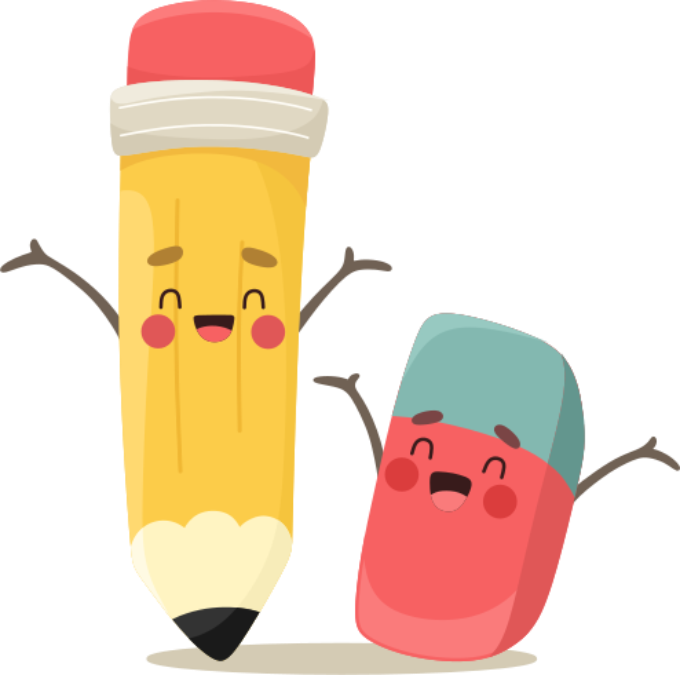 a) Nhóm [0; 2,5) gồm hai giá trị là 1,4 và 1,7. Tần số của nhóm này là 2.
b) Bảng tần số ghép nhóm của mẫu số liệu:
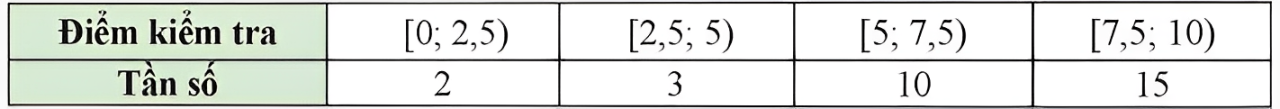 Chú ý:
Trong các ví dụ trên, các nhóm dữ liệu đều có độ rộng là 2,5 điểm.
Các nhóm số liệu phải chứa tất cả các giá trị của mẫu số liệu.
Các nhóm số liệu thường được chọn sao cho có độ rộng bằng nhau, thuận tiện cho việc tính toán và phù hợp với mục đích của việc   thống kê.
Trong chương này, ta luôn sử dụng các nhóm có độ rộng bằng nhau.
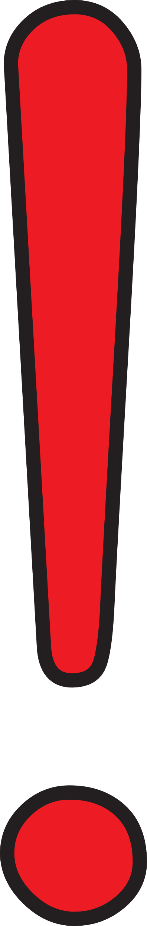 Thực hành 1. Bảng sau ghi lại thời gian một bác sĩ khám cho một số bệnh nhân (đơn vị: phút):
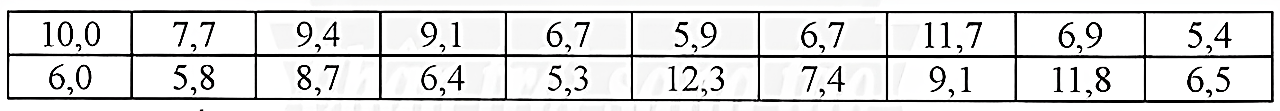 a) Hãy chia số liệu thành 5 nhóm, với nhóm thứ nhất là các bệnh nhân    có thời gian khám từ 5 phút đến dưới 6,5 phút và lập bảng tần số          ghép nhóm.
b) Xác định nhóm có tần số cao nhất và nhóm có tần số thấp nhất.
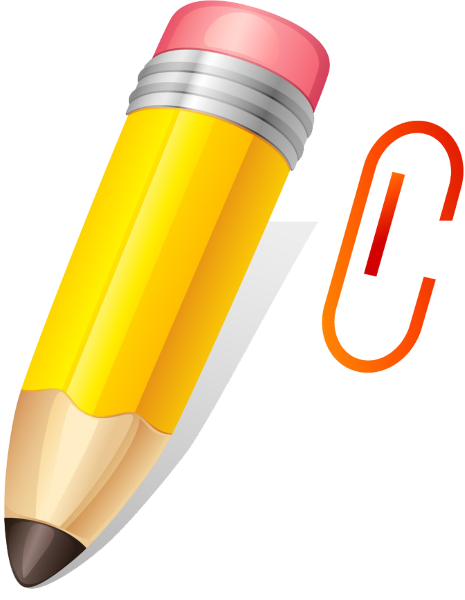 Trả lời:
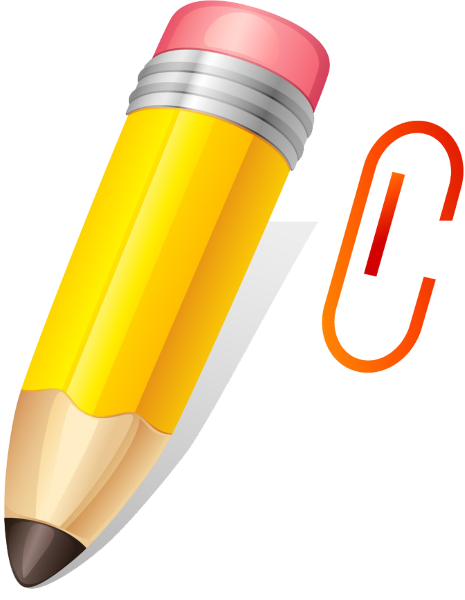 2. 
BẢNG TẦN SỐ 
TƯƠNG ĐỐI 
GHÉP NHÓM
Bác Quảng ghi lại thời gian truy cập Internet của mình mỗi ngày (đơn vị: giờ) trong vòng 1 tháng như sau:
HĐKP2:
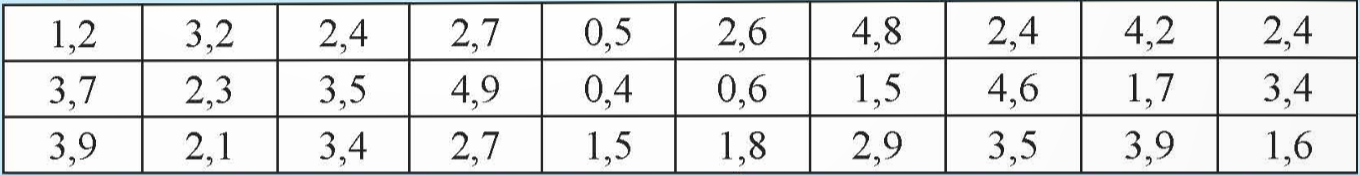 Bác Quảng đánh giá mức độ sử dụng Internet mỗi ngày của mình theo bảng tiêu chí sau:
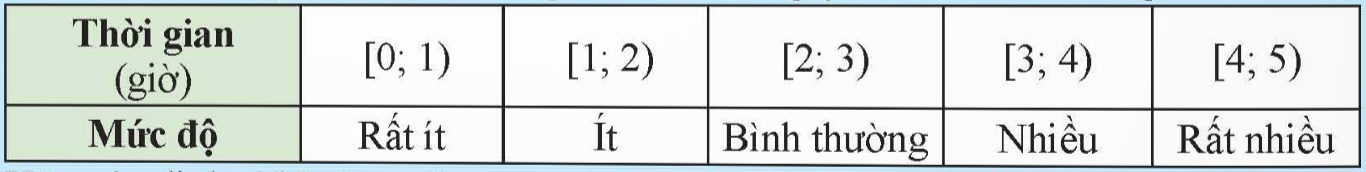 Hãy xác định tỉ lệ các ngày trong tháng bác Quảng truy cập Internet ở mức độ “Rất nhiều”.
Trả lời:
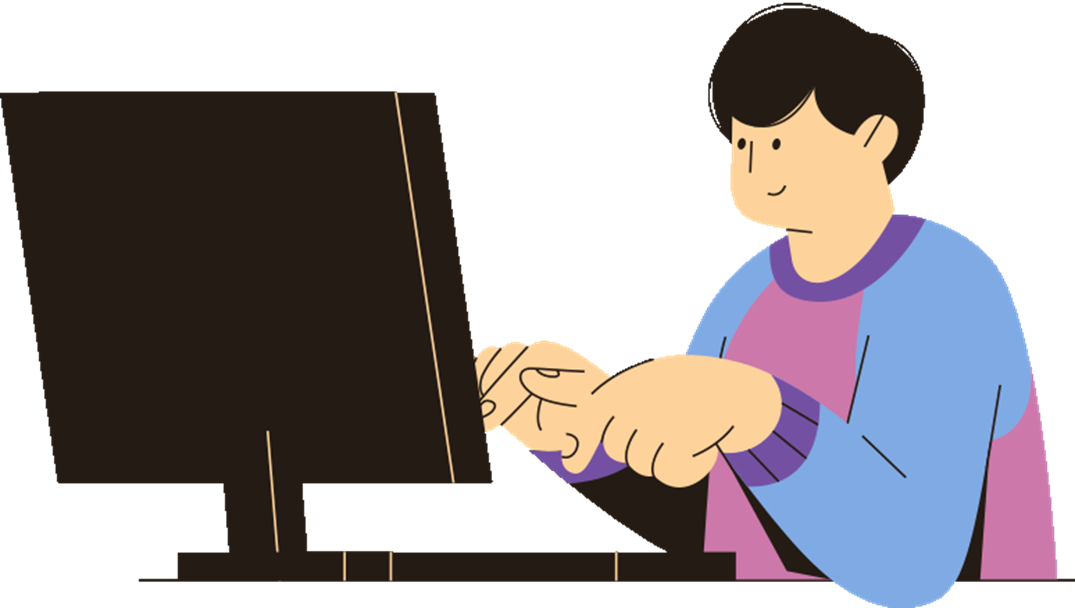 ĐỊNH NGHĨA
Trả lời:
Ví dụ 2: Hãy lập bảng tần số ghép nhóm và bảng tần số tương đối ghép nhóm cho dữ liệu về thời gian truy cập Internet của bác Quảng, trong đó các nhóm được phân theo mức độ sử dụng như bảng tiêu chí ở HĐKP2?
Bảng tần số ghép nhóm:
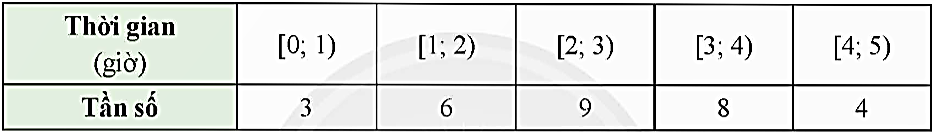 Bảng tần số tương đối ghép nhóm:
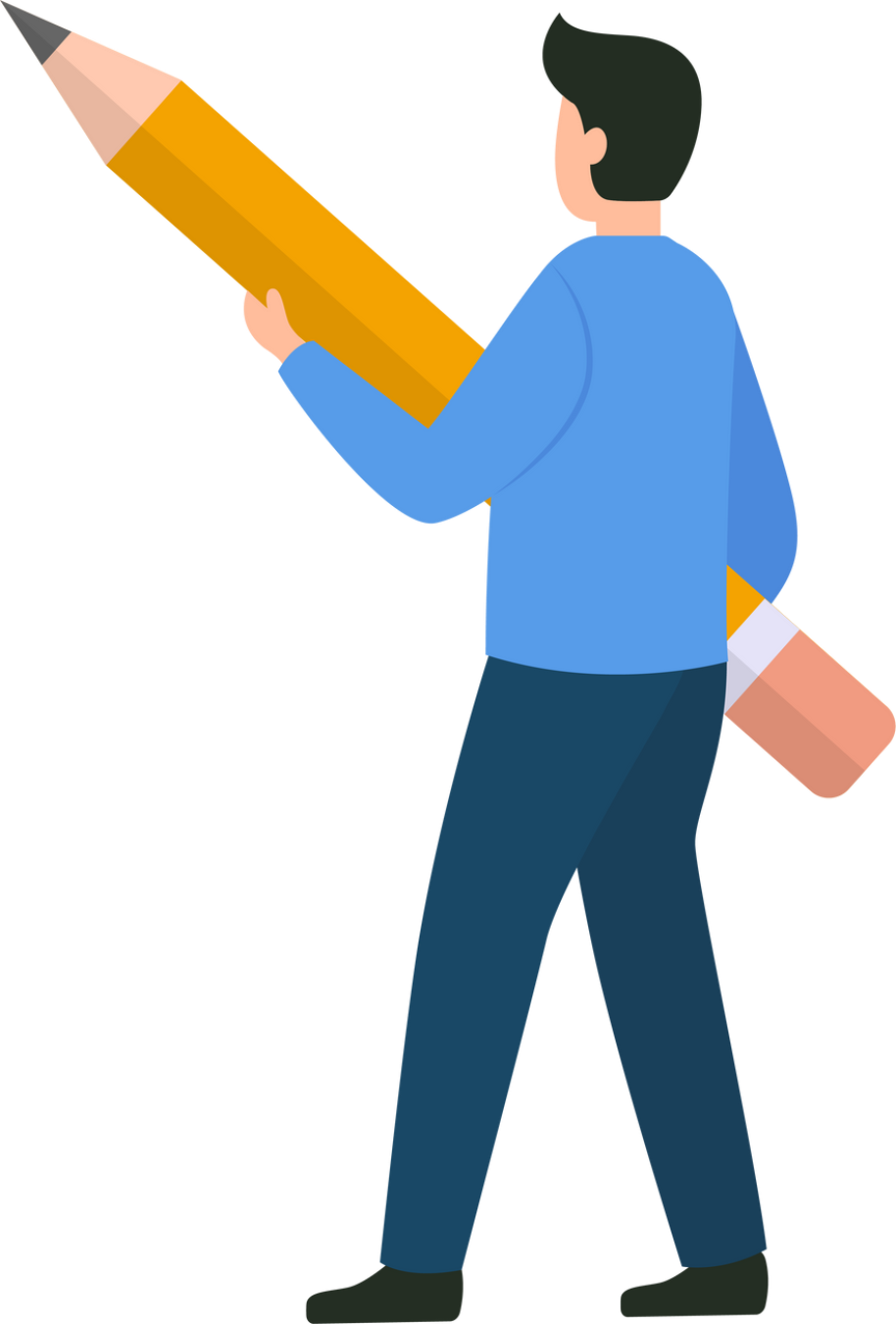 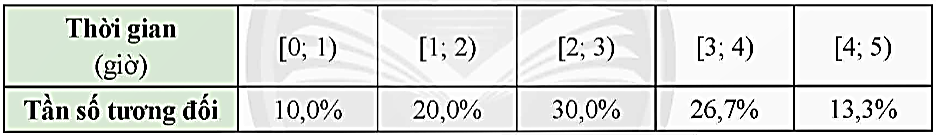 Chú ý:
Tương tự như bảng tần số – tần số tương đối, ta có thể ghép được bảng tần số ghép nhóm – tần số tương đối ghép nhóm như sau:
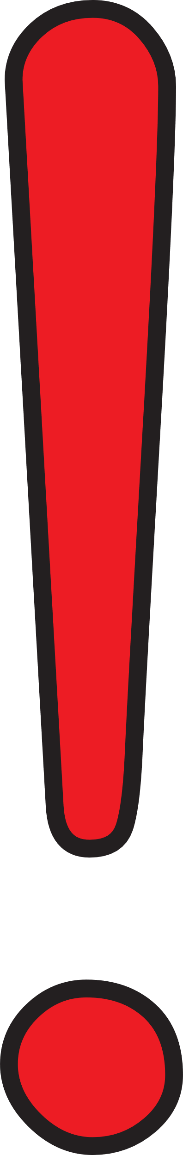 Thực hành 2. Cô Loan ghi lại chiều cao (đơn vị: cm) của các cây bạch đàn giống vừa được chuyển đến nông trường ở bảng sau:
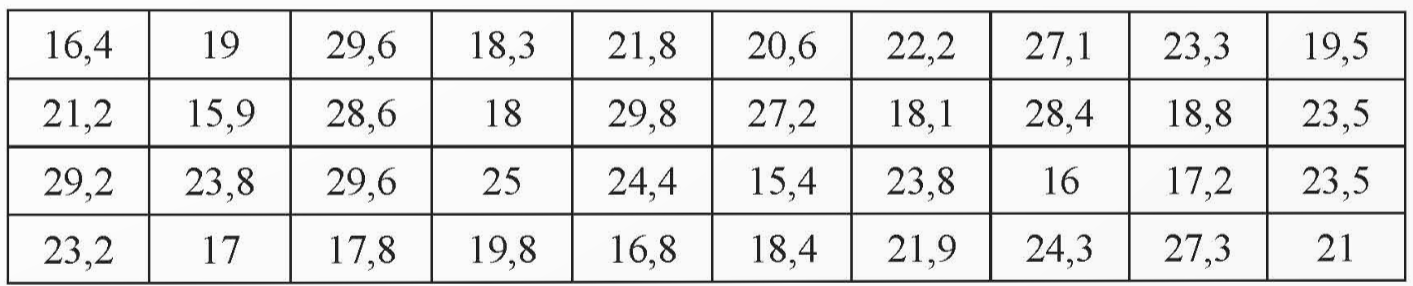 Hãy chia dữ liệu trên thành 5 nhóm, với nhóm đầu tiên gồm các cây có chiều cao từ 15 cm đến dưới 18 cm và lập bảng tần số tương đối ghép nhóm tương ứng.
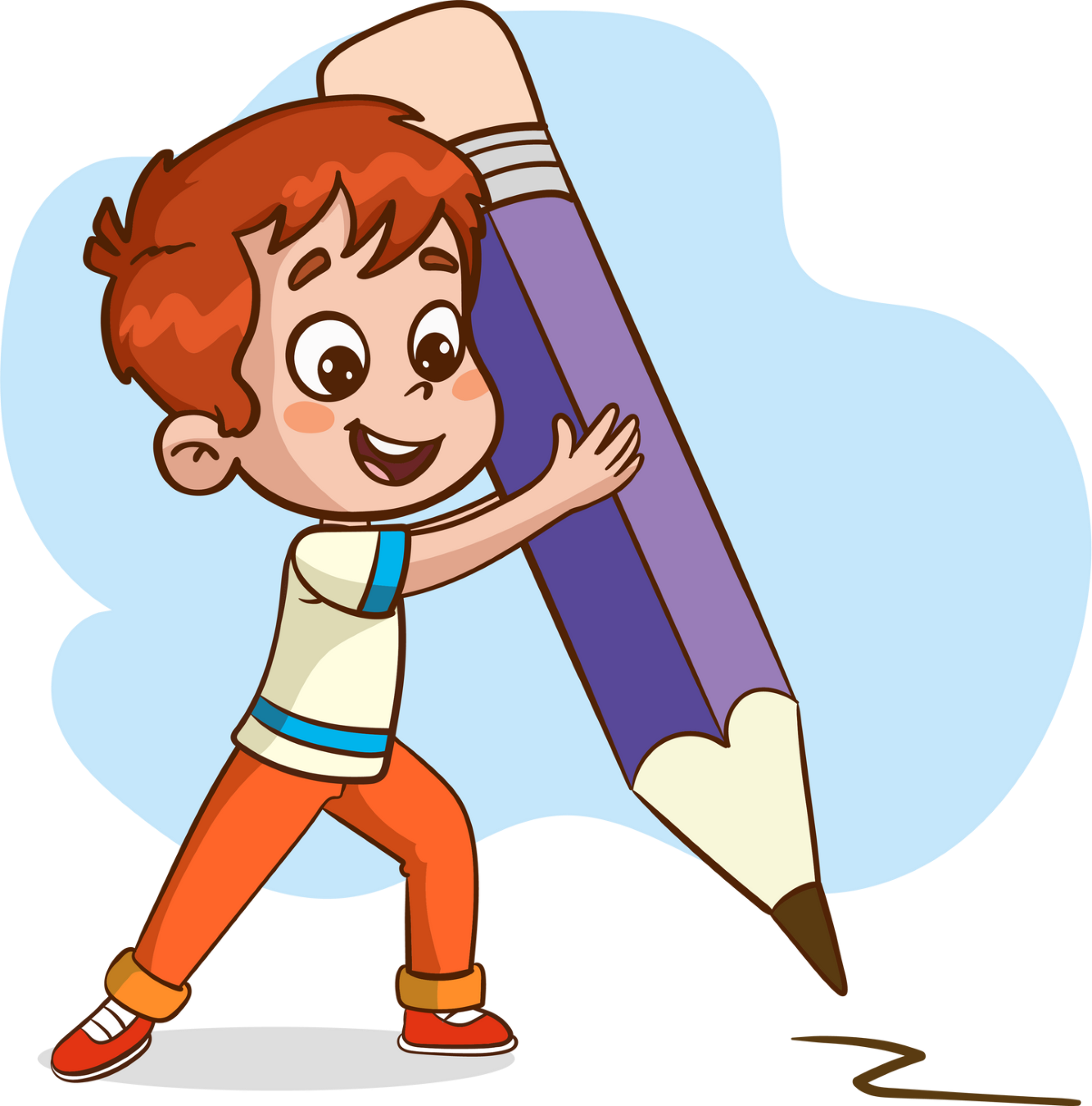 Trả lời:
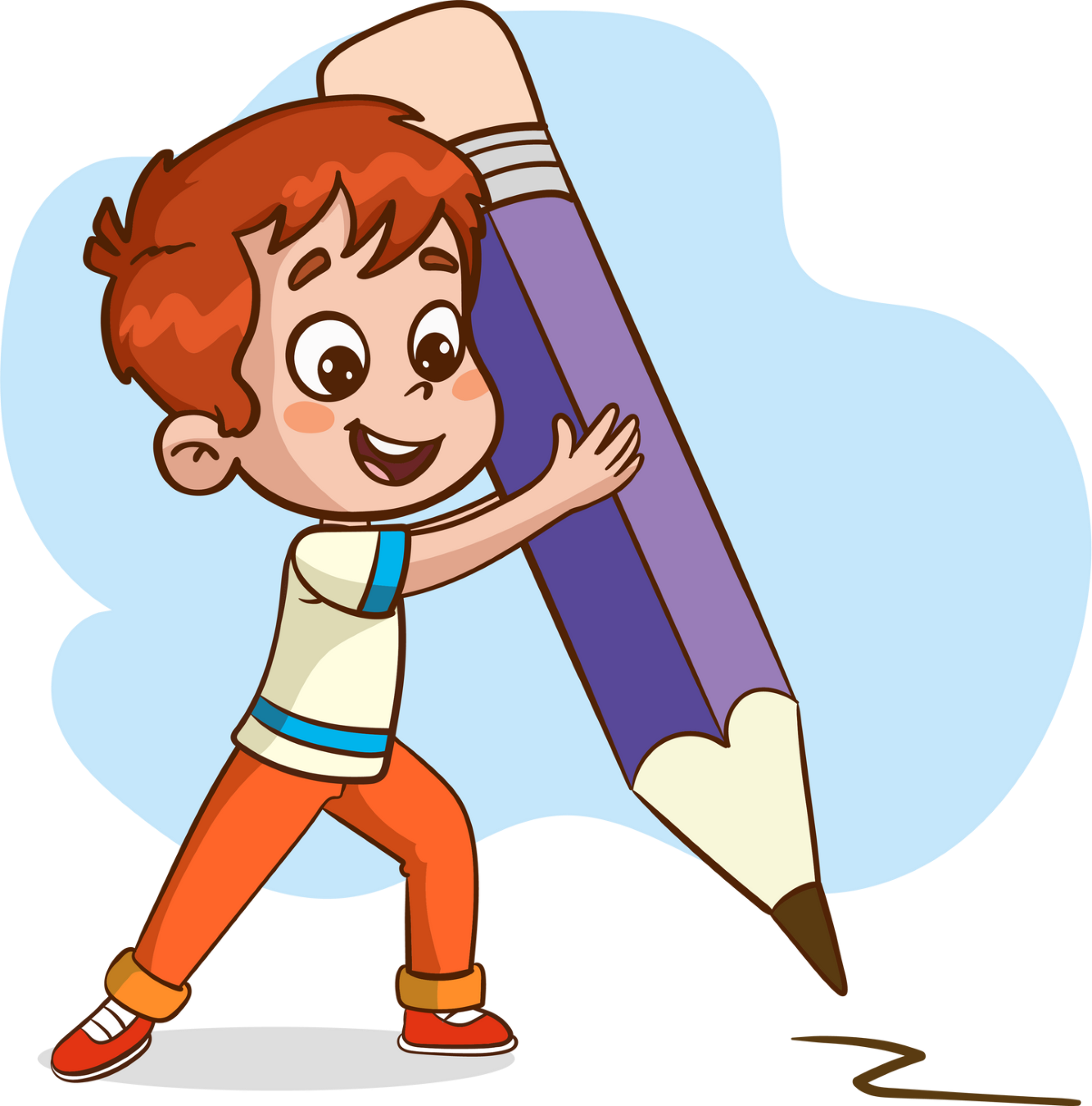 Vận dụng 1. Bác Minh thống kê chiều cao của một số cây bạch đàn 5 năm tuổi ở một lâm trường vào bảng dưới đây (đơn vị: mét). Do sơ suất nên bác Minh ghi thiếu một số số liệu. Hãy giúp bác Minh hoàn thành bảng thống kê.
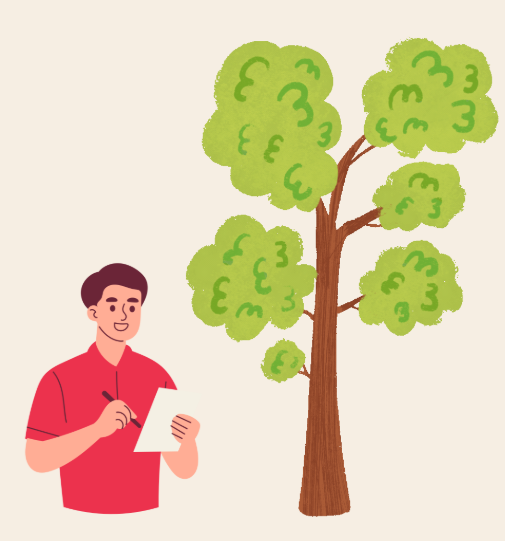 Trả lời:
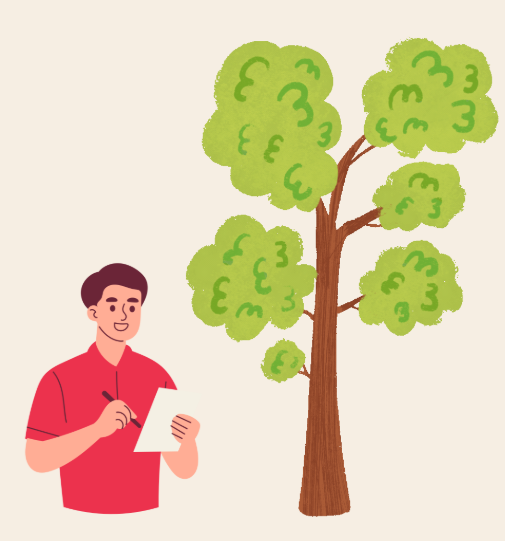 3. 
BIỂU ĐỒ TẦN SỐ TƯƠNG ĐỐI 
GHÉP NHÓM
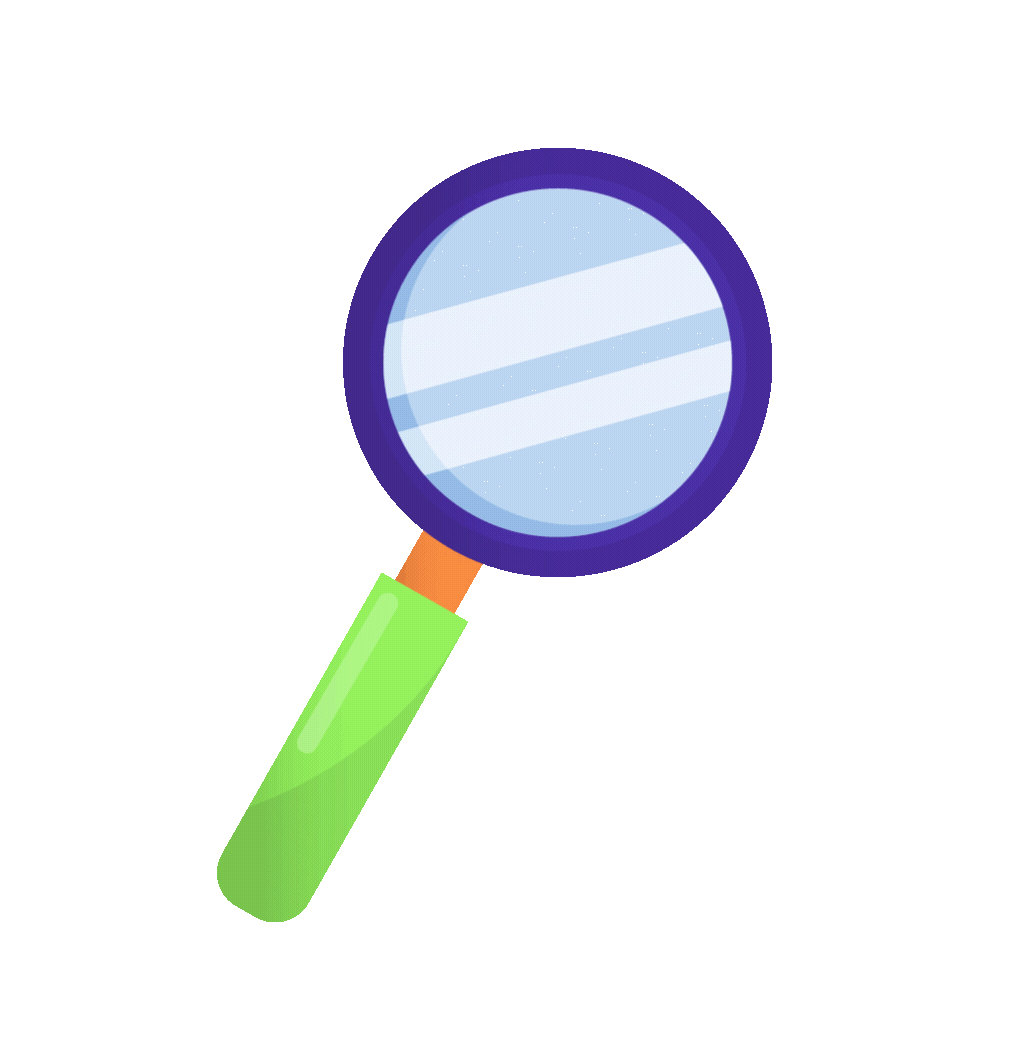 HĐKP3:
Khảo sát ngẫu nhiên 150 người về thời gian sử dụng điện thoại di động trung bình mỗi ngày của họ (đơn vị: phút). Kết quả được thể hiện ở biểu đồ bên.
Hãy chỉ ra khoảng thời gian sử dụng điện thoại di động phổ biến nhất. Xác định số người được hỏi có thời gian sử dụng điện thoại thuộc khoảng đó?
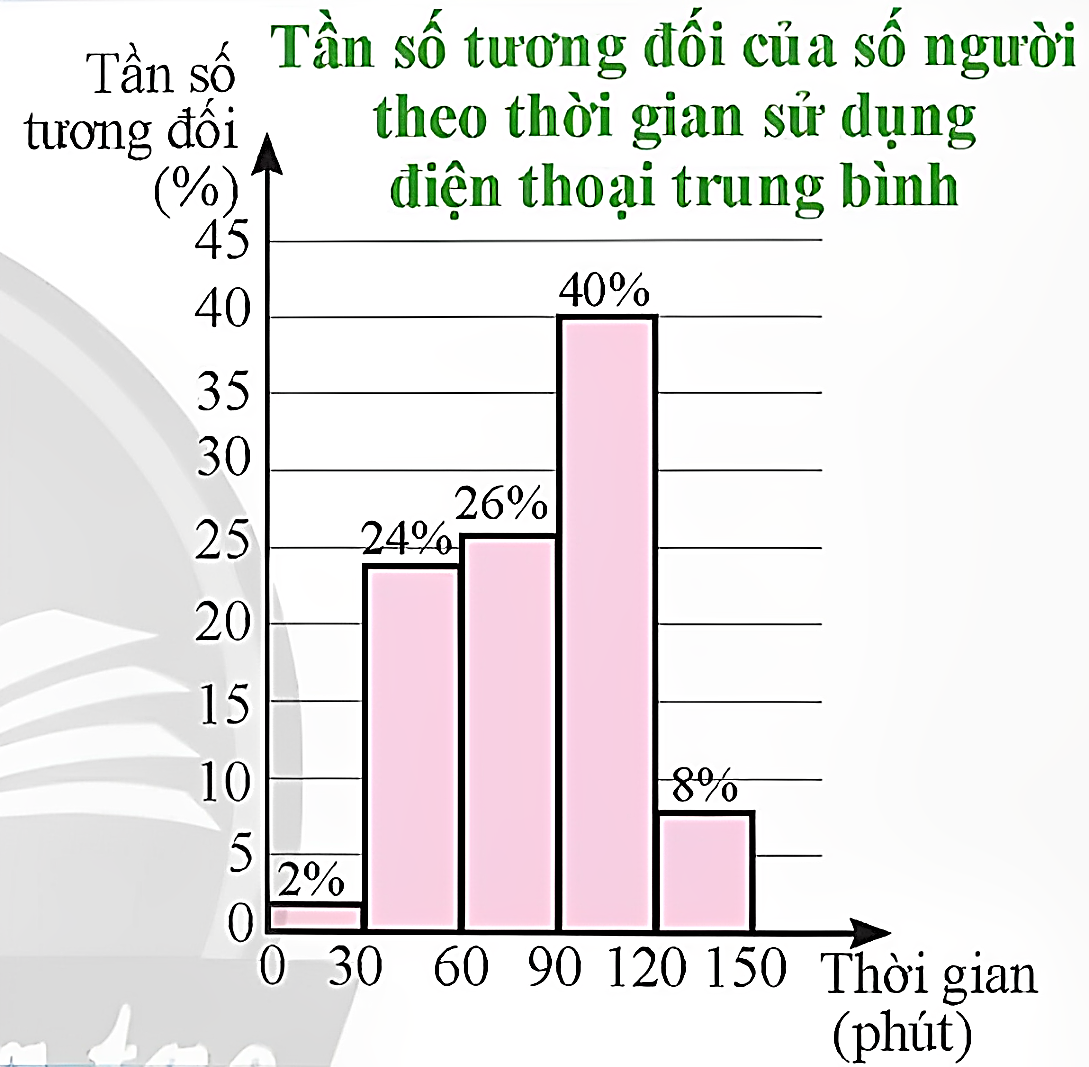 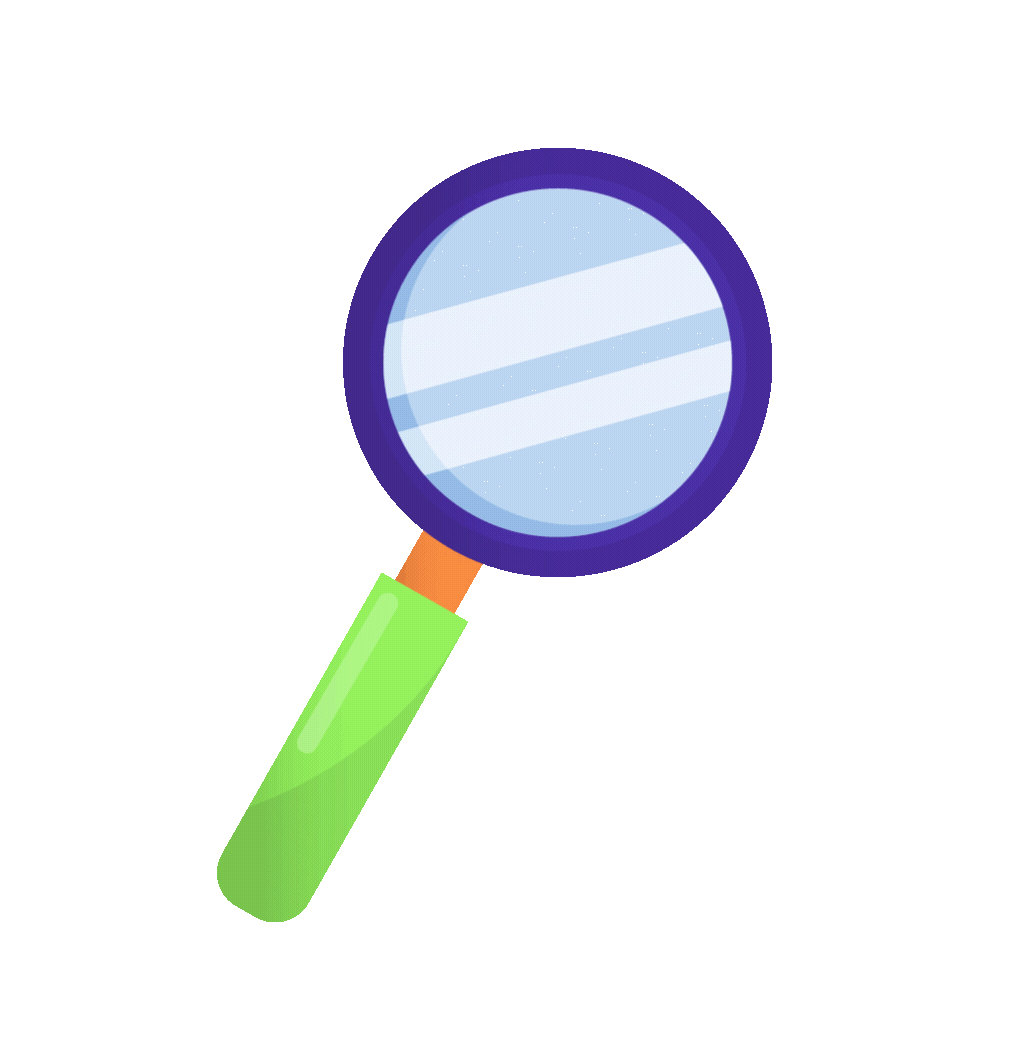 Trả lời:
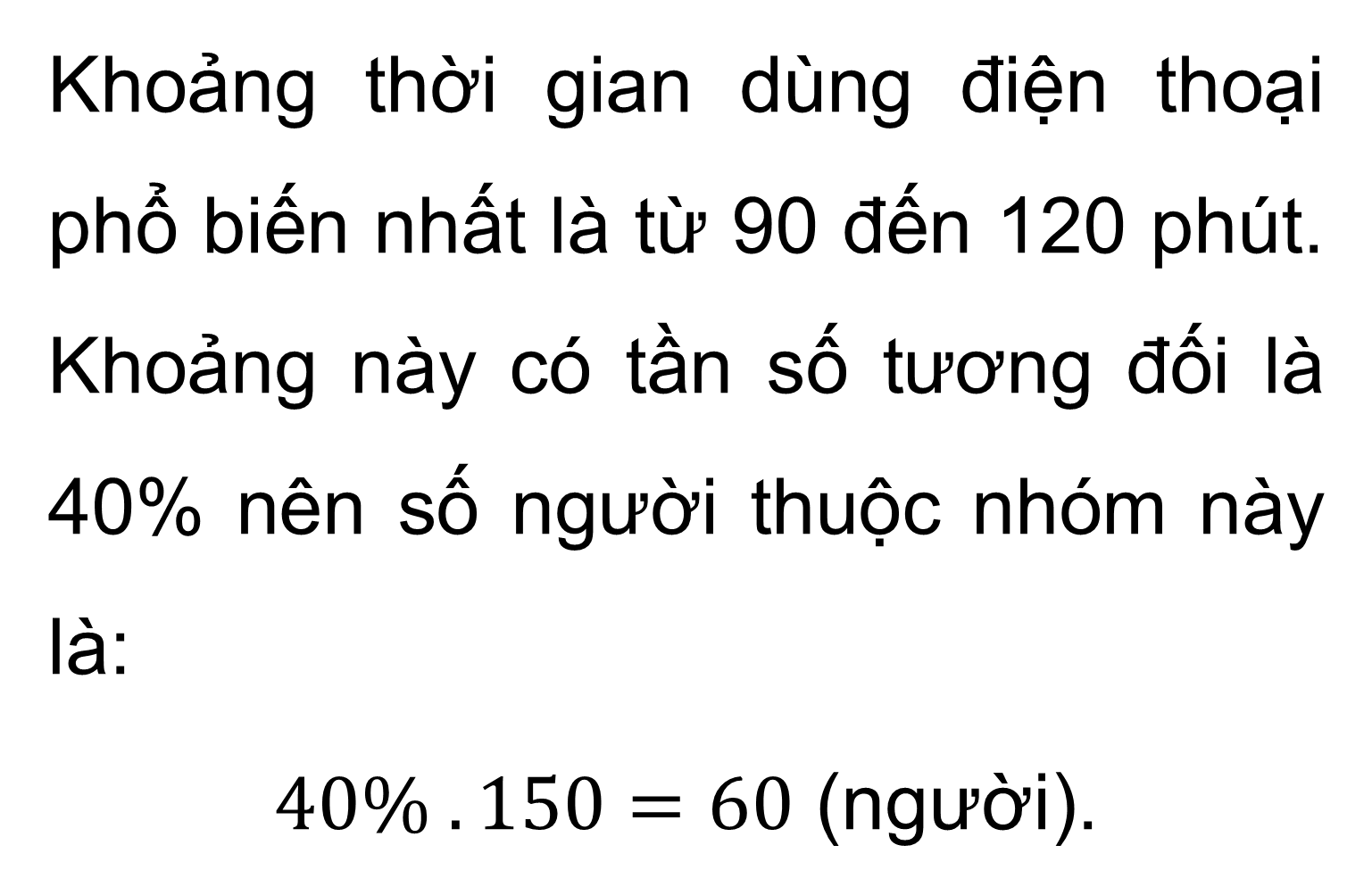 ĐỊNH NGHĨA
Biểu đồ tần số tương đối ghép nhóm dạng cột gồm các cột kề nhau, mỗi cột tương ứng với một nhóm. Cột biểu diễn nhóm [a; b) có đầu mút trái là a, đầu mút phải là b và có chiều cao tương ứng với tần số tương đối của nhóm.
Trả lời:
Ví dụ 3: Thuỷ thống kê lại độ dài quãng đường (đơn vị: km) mình đi bộ mỗi ngày trong tháng 6 ở bảng sau:
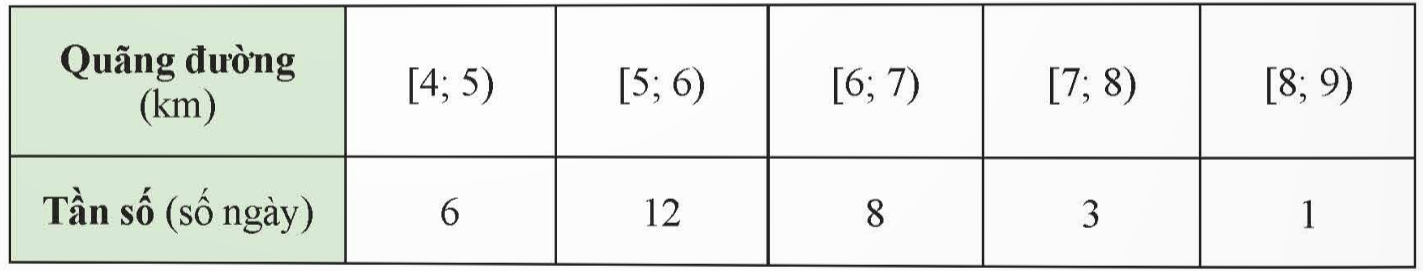 Hãy vẽ biểu đồ tần số tương đối ghép nhóm dạng cột biểu diễn mẫu số liệu trên.
Bảng tần số tương đối ghép nhóm:
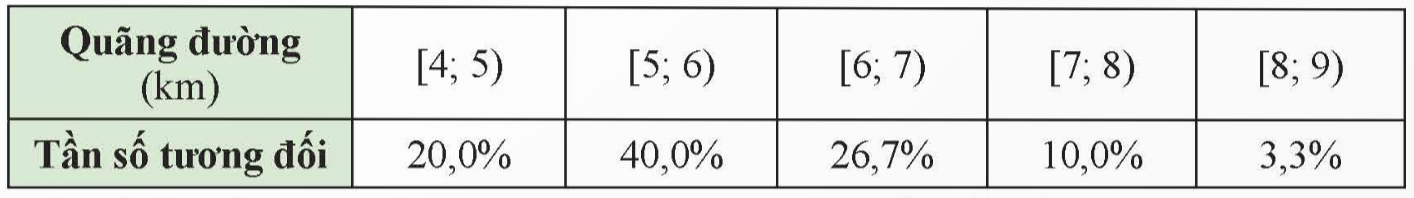 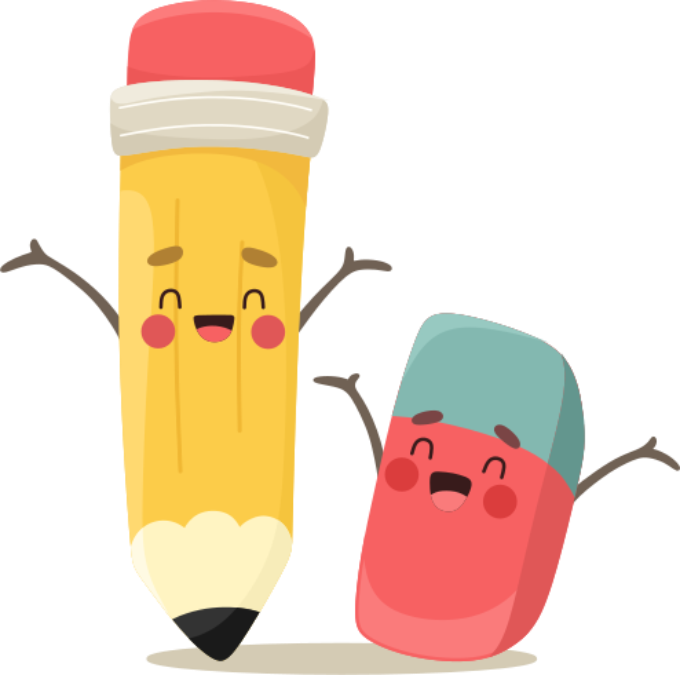 Trả lời:
Biểu đồ tần số tương đối ghép nhóm dạng cột biểu diễn mẫu số liệu:
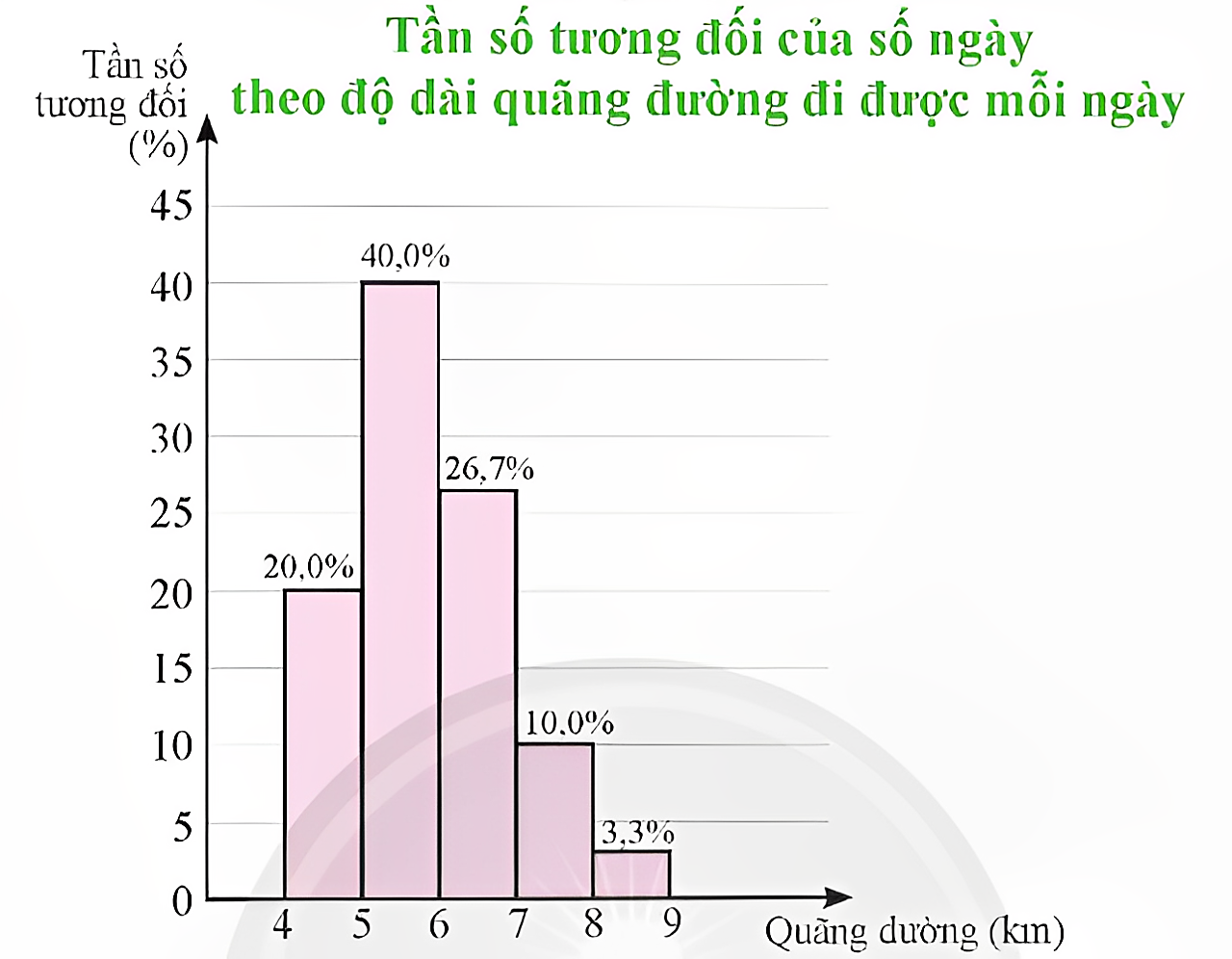 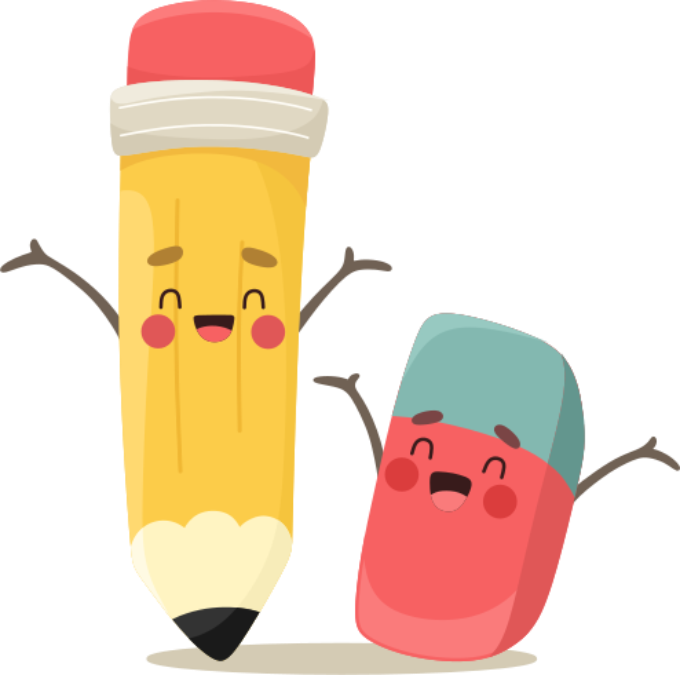 Chú ý:
Trong biểu đồ trên, nếu ta nối trung điểm các cạnh phía trên của các cột kề nhau bởi một đoạn thẳng thì nhận được một đường gấp khúc như hình:
Biểu đồ trên được gọi là biểu đồ tần số tương đối ghép nhóm dạng đoạn thẳng.
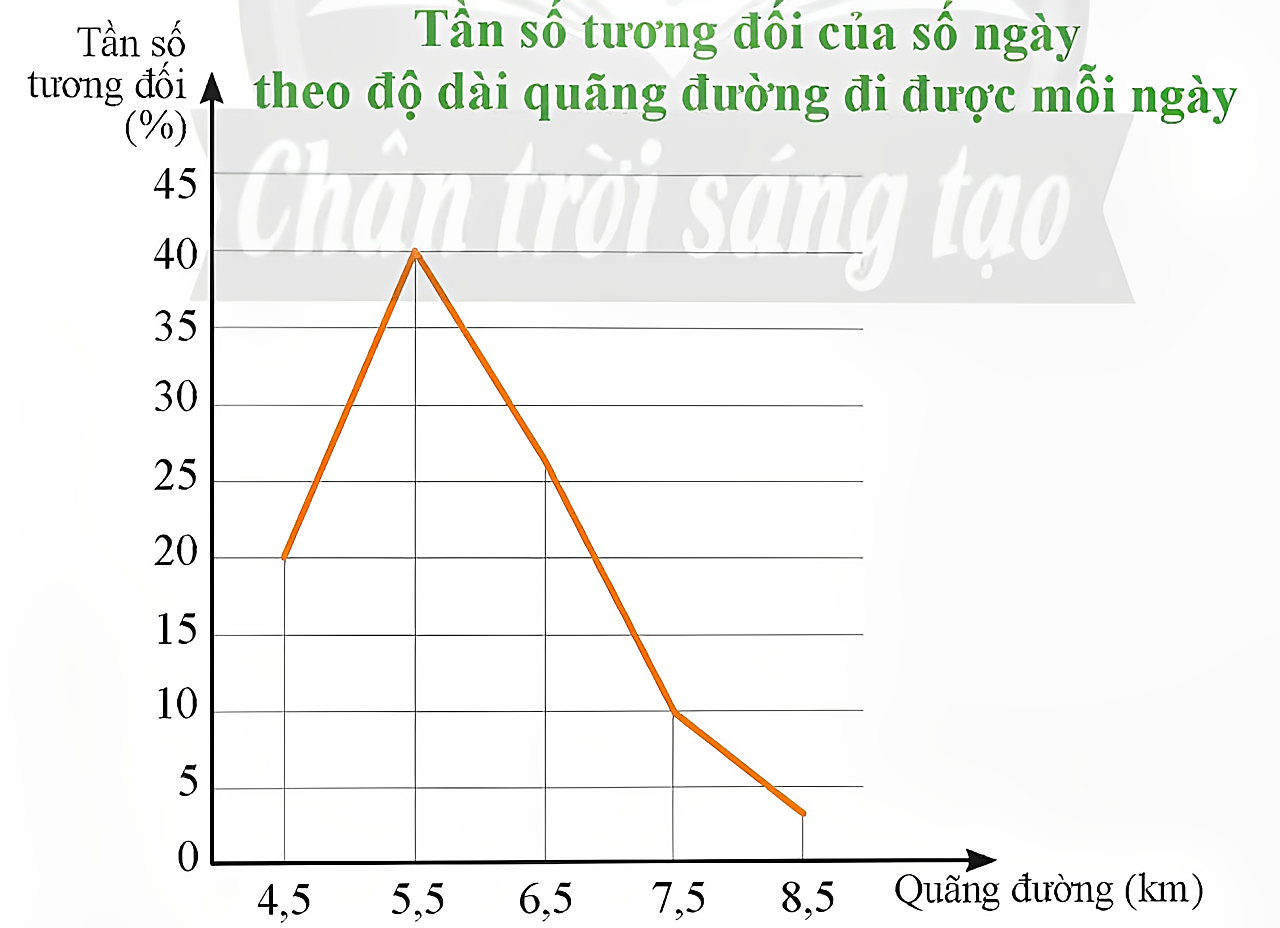 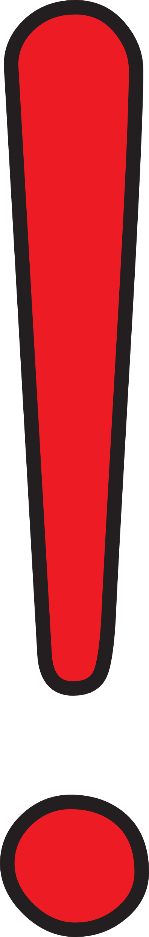 ĐỊNH NGHĨA
Biểu đồ tần số tương đối ghép nhóm dạng đoạn thẳng là đường gấp khúc đi từ trái sang phải, nối các điểm trên mặt phẳng, mỗi điểm có hoành độ là giá trị đại diện của nhóm số liệu và có tung độ tương ứng với tần số tương đối của nhóm số liệu đó.
Trả lời:
Ví dụ 4: Bảng sau thống kê chiều cao (đơn vị: mét) của các cây keo 3 năm tuổi ở một nông trường.
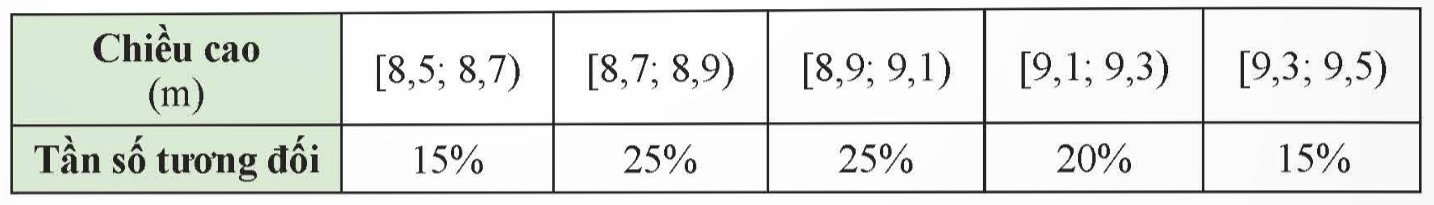 Hãy vẽ biểu đồ tần số tương đối ghép nhóm dạng đoạn thẳng biểu diễn số liệu trên.
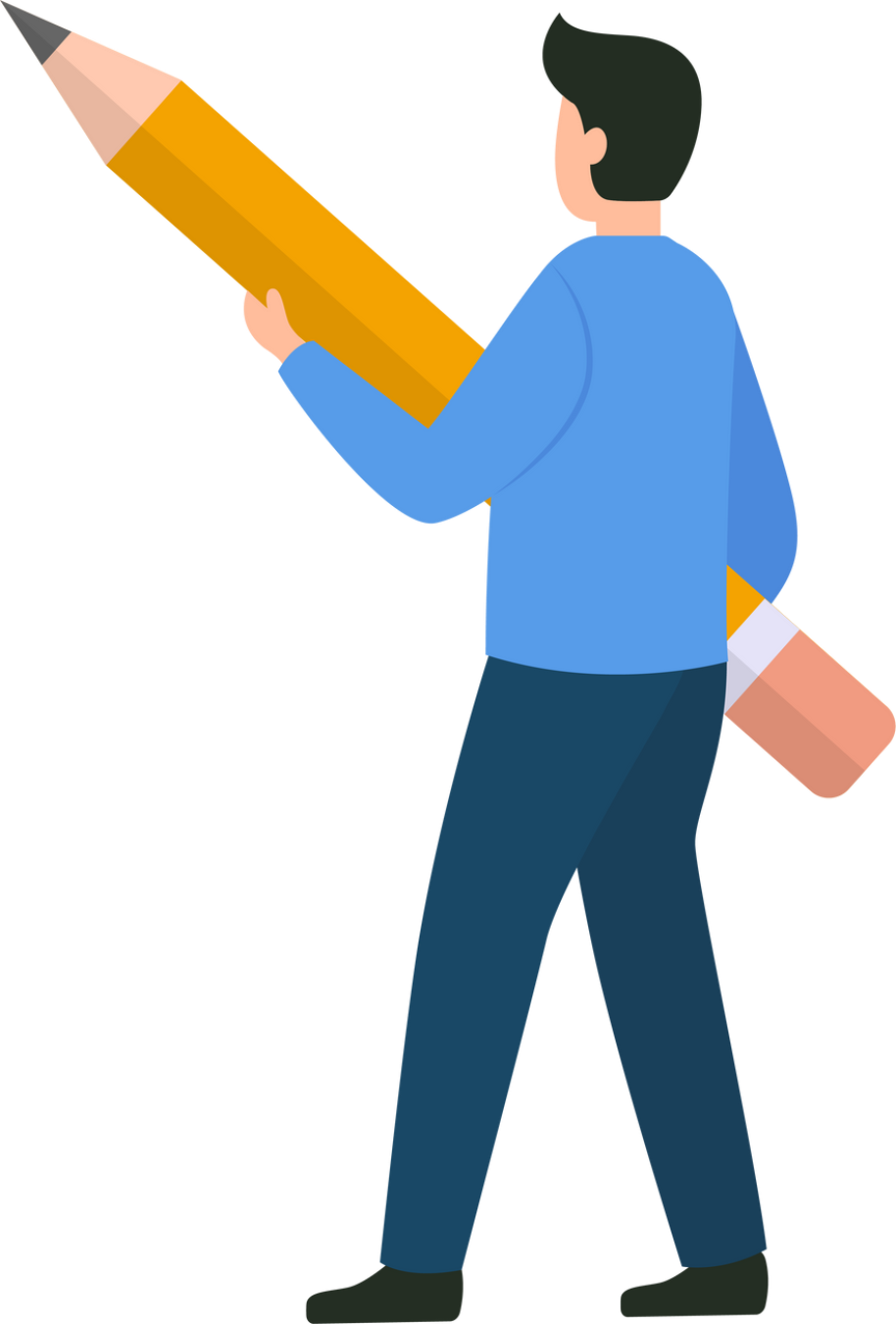 Giá trị đại diện của các nhóm dữ liệu lần lượt là 8,6; 8,8; 9,0; 9,2; 9,4.
Biểu đồ tần số tương đối ghép nhóm dạng đoạn thẳng biểu diễn số liệu đã cho:
Trả lời:
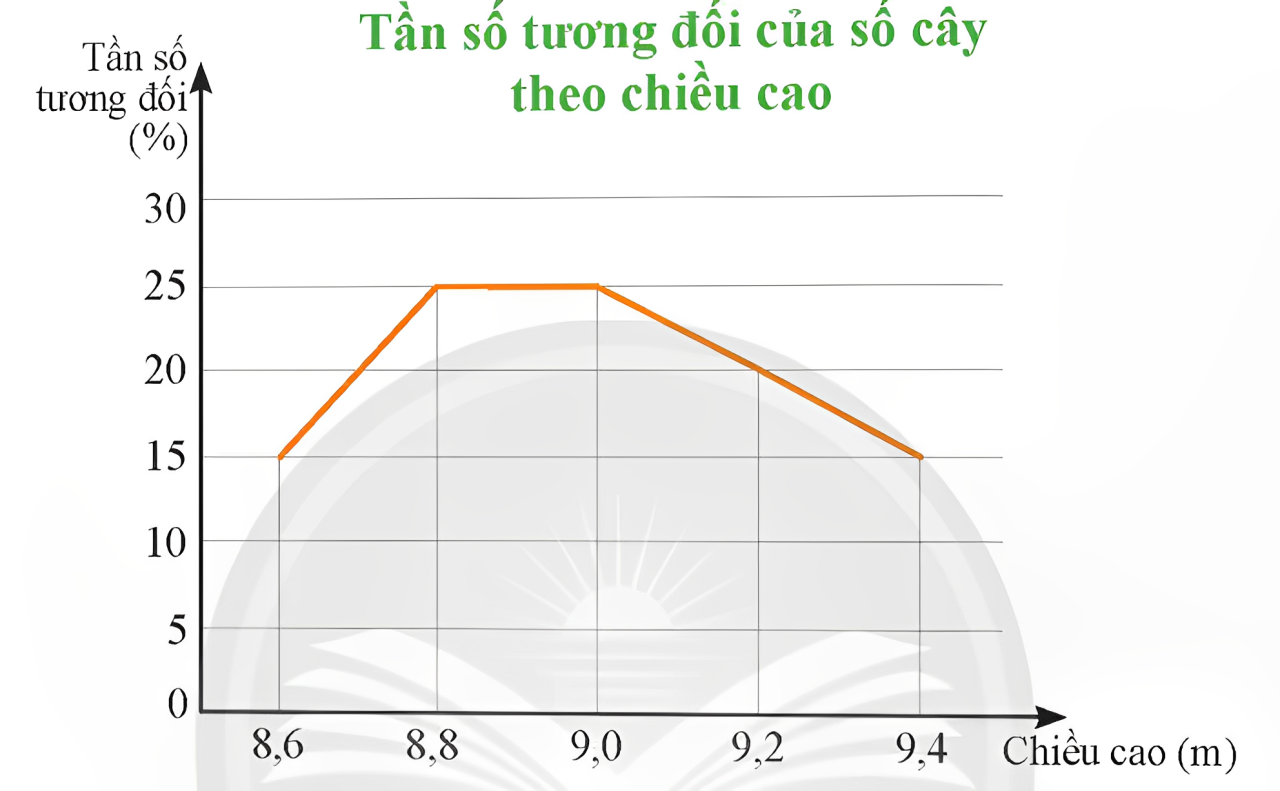 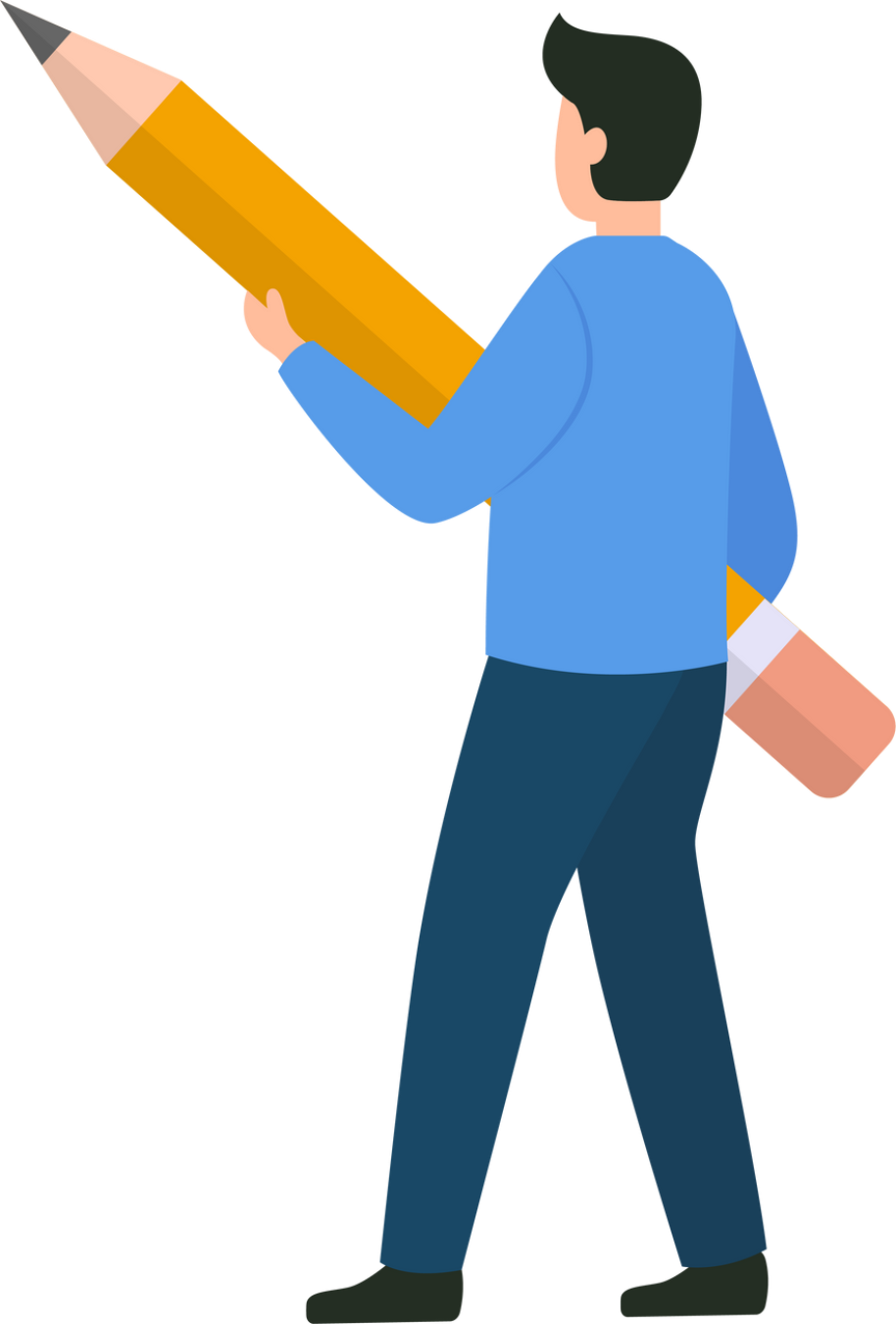 Chú ý:
Tương tự như biểu đồ tần số tương đối ghép nhóm, người ta cũng sử dụng biểu đồ tần số ghép nhóm dạng cột để biểu diễn trực quan cho bảng tần số ghép nhóm, trong đó chiều cao của cột có đầu mút trái là a và đầu mút phải là b trên trục hoành tương ứng với tần số của nhóm là [a; b).
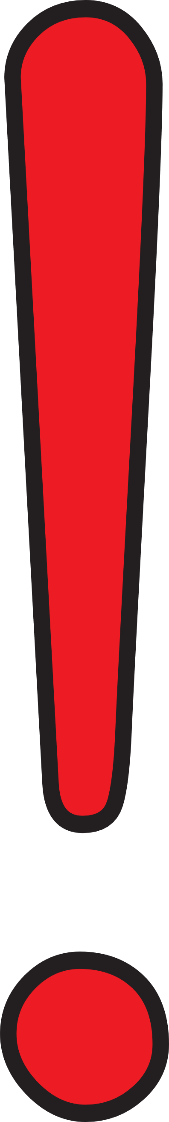 Ví dụ 5: Biểu đồ dưới đây biểu diễn kết quả khảo sát thành tích chạy 100 m của một số học sinh.
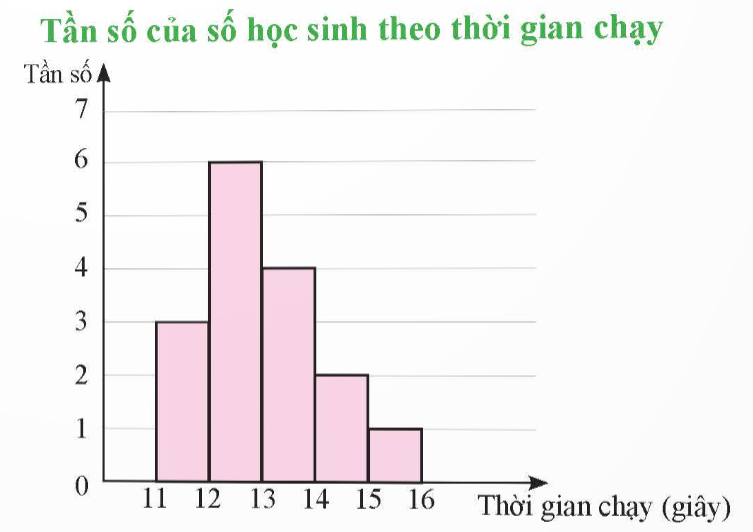 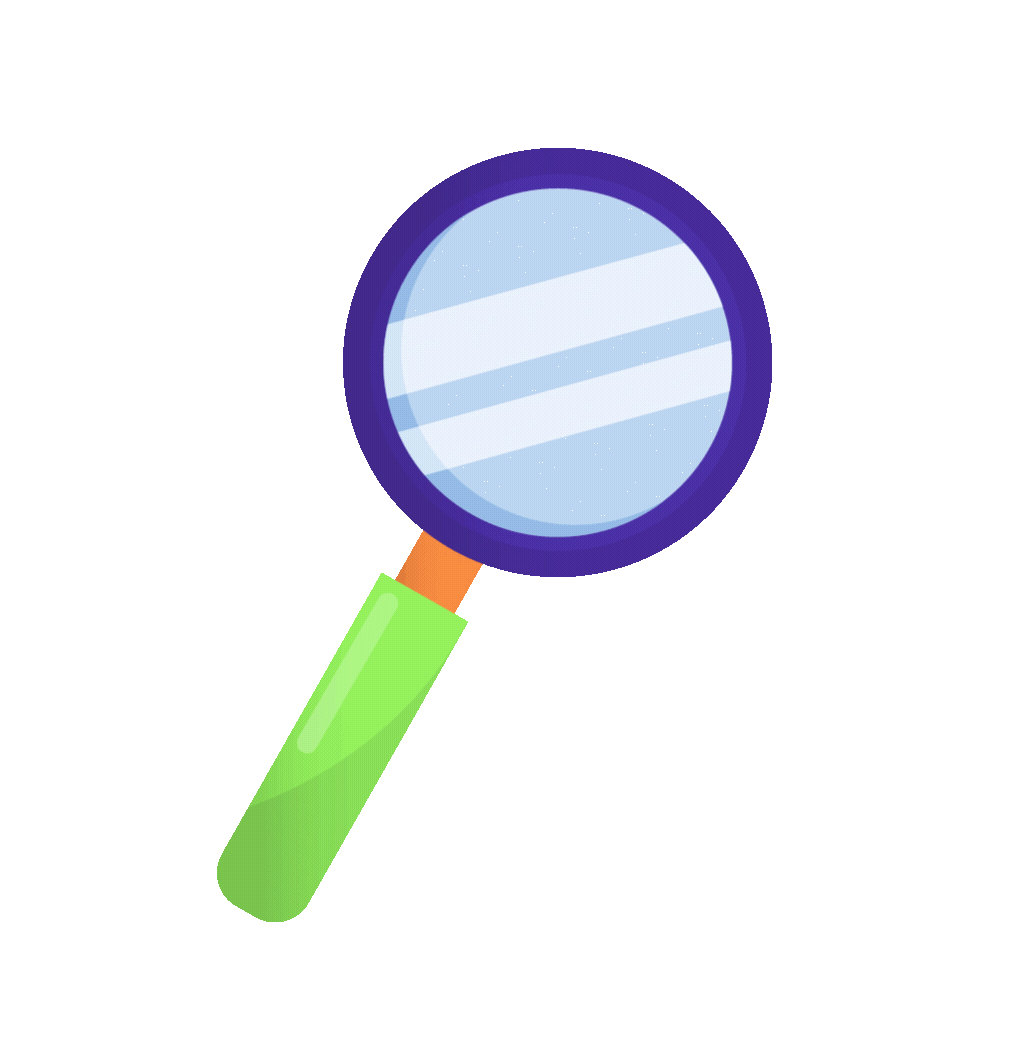 a) Có bao nhiêu học sinh chạy hết 100 m trong thời gian ít hơn 12 giây?
b) Có tổng số bao nhiêu học sinh tham gia khảo sát?
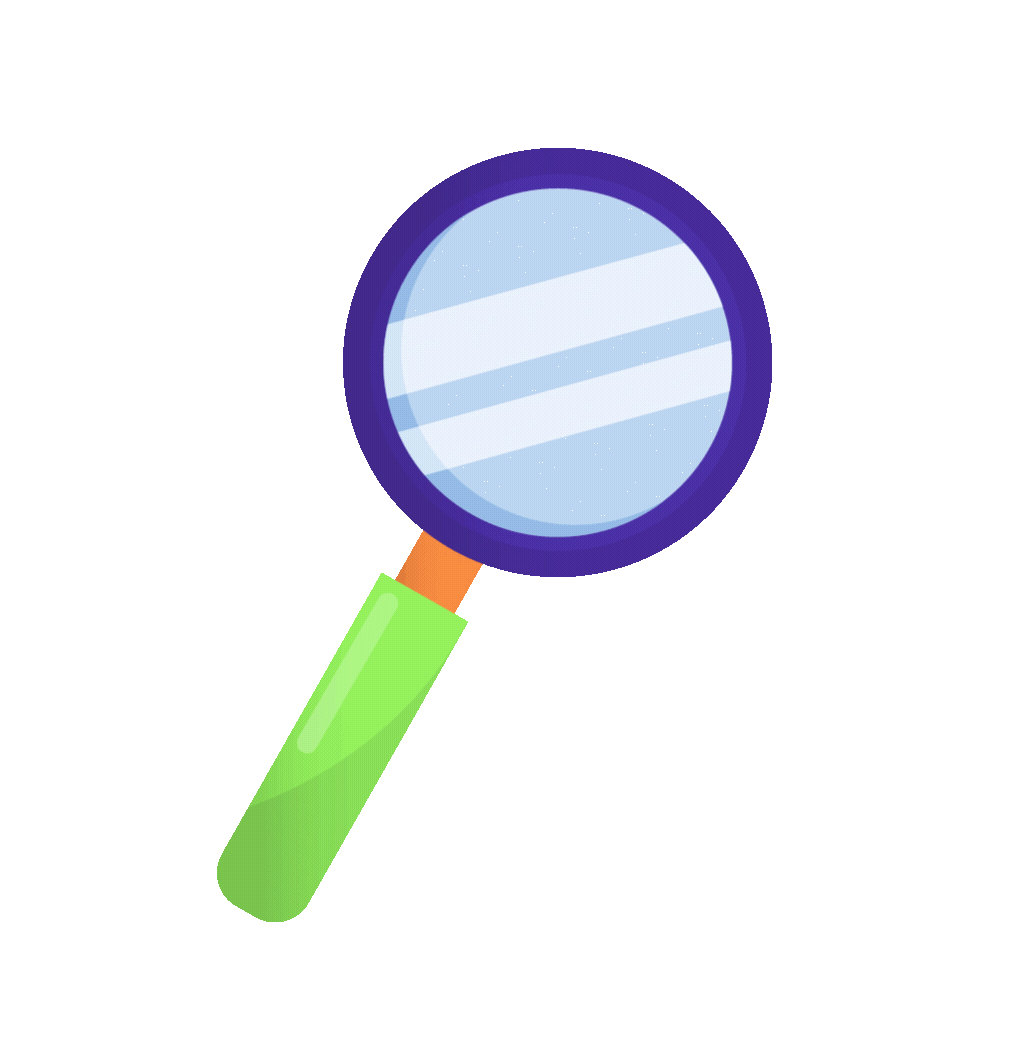 Trả lời:
a) Số học sinh chạy 100 m hết ít hơn 12 giây là 3.
b) Số học sinh tham gia khảo sát là:
3 + 6 + 4 + 2 + 1 = 16 (học sinh).
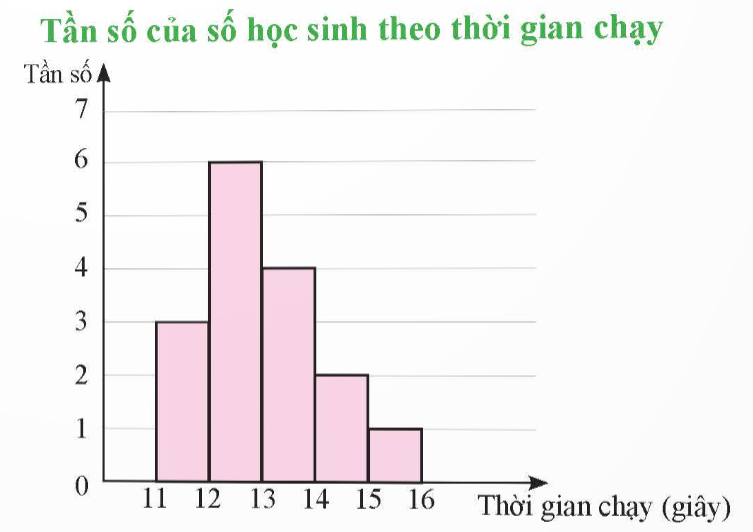 Thực hành 3. Biểu đồ cột bên mô tả tuổi thọ (đơn vị: nghìn giờ) của 100 chiếc bóng đèn dây tóc trong một lô sản xuất.
a) Hãy lập bảng tần số mô tả dữ liệu ở biểu đồ bên.
b) Một bóng đèn được cho là thuộc loại I nếu có tuổi thọ từ 1500 giờ trở lên. Hỏi có bao nhiêu bóng đèn thuộc loại I trong số các bóng đèn được thống kê?
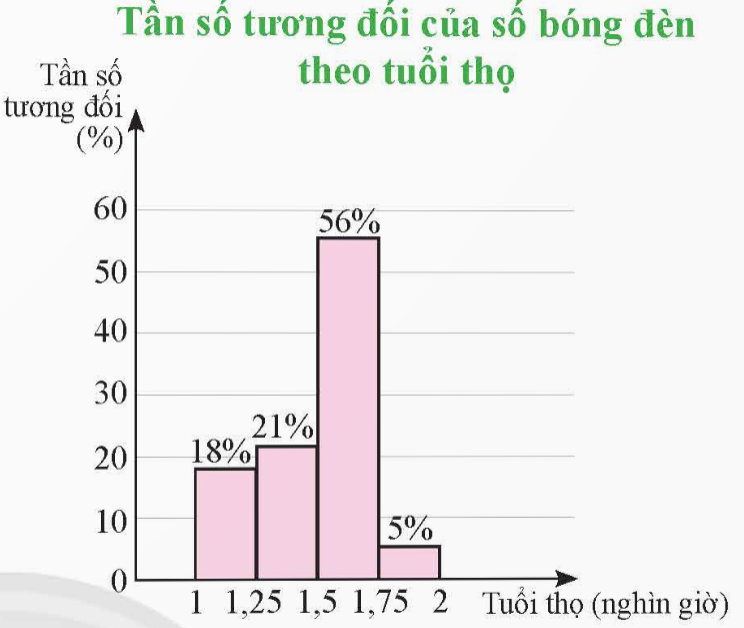 c) Hãy vẽ biểu đồ tần số tương đối ghép nhóm dạng đoạn thẳng biểu diễn dữ liệu ở biểu đồ bên.
Trả lời:
a) Bảng tần số:
Trả lời:
c) Biểu đồ tần số tương đối ghép nhóm dạng đoạn thẳng:
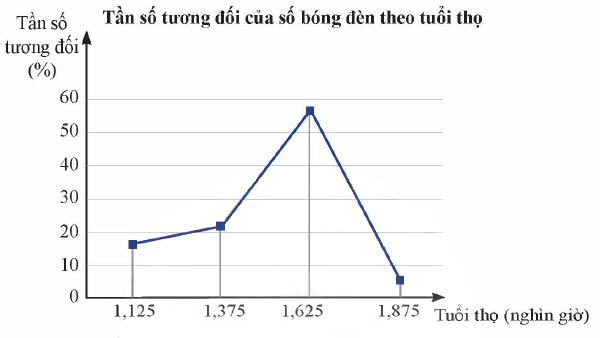 Thực hành 4. Bảng tần số ghép nhóm sau biểu diễn kết quả khảo sát cân nặng (đơn vị: kg) của một số trẻ sơ sinh ở một khu vực.
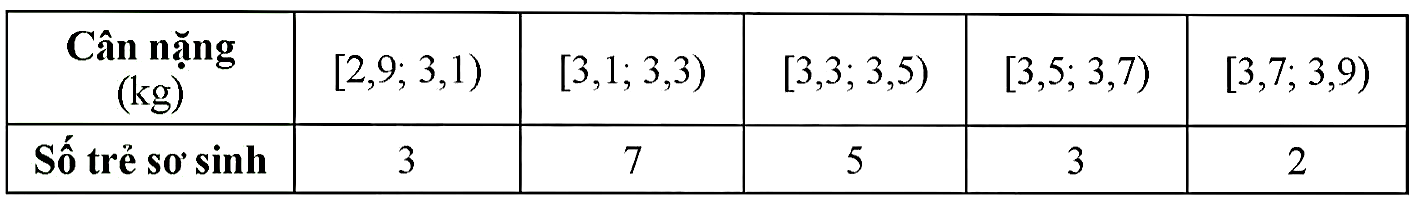 a) Hãy lập bảng tần số tương đối ghép nhóm cho mẫu số liệu trên.
b) Hãy vẽ các biểu đồ tần số tương đối ghép nhóm dạng cột và dạng đoạn thẳng biểu diễn số liệu trên.
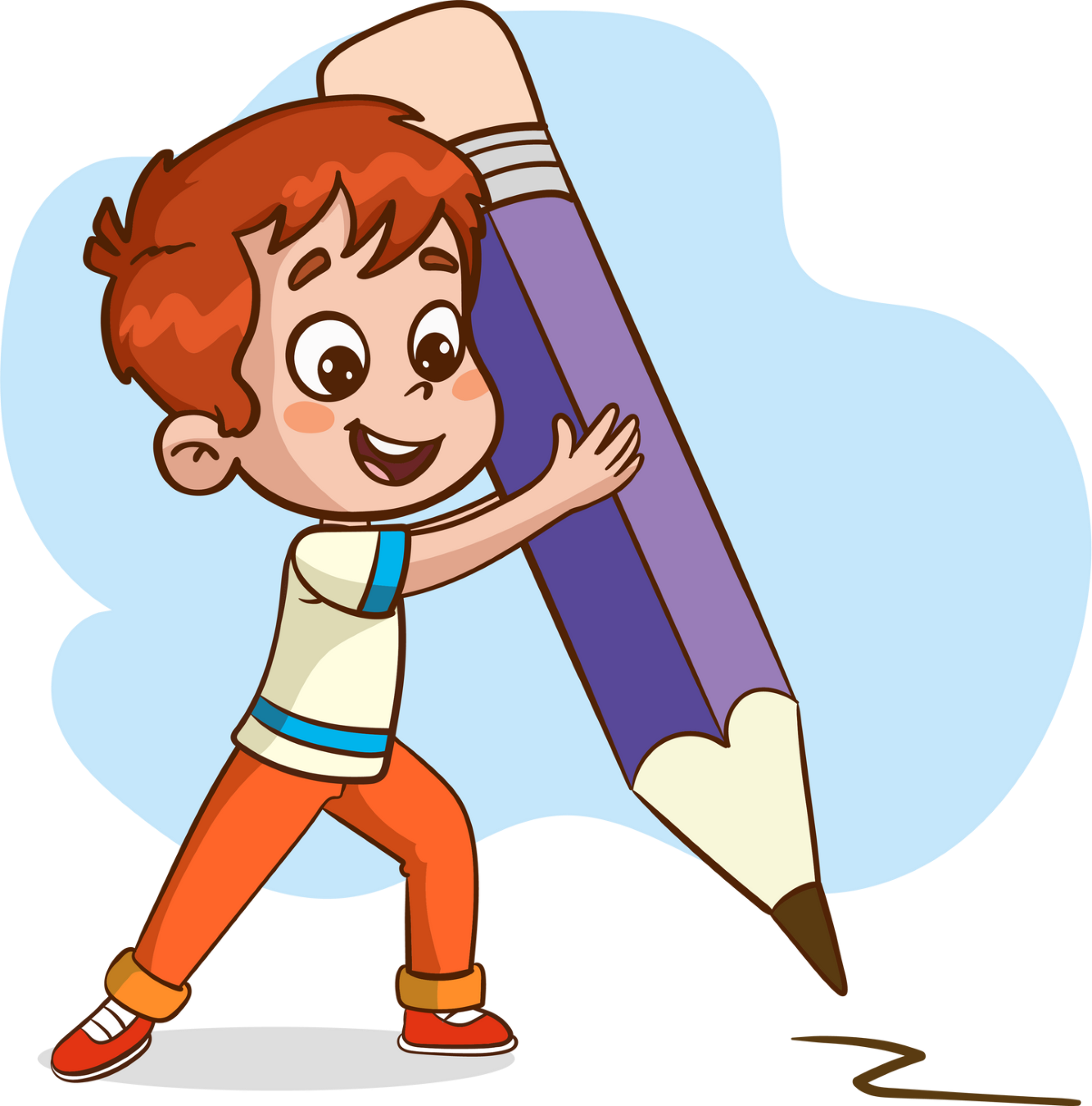 Trả lời:
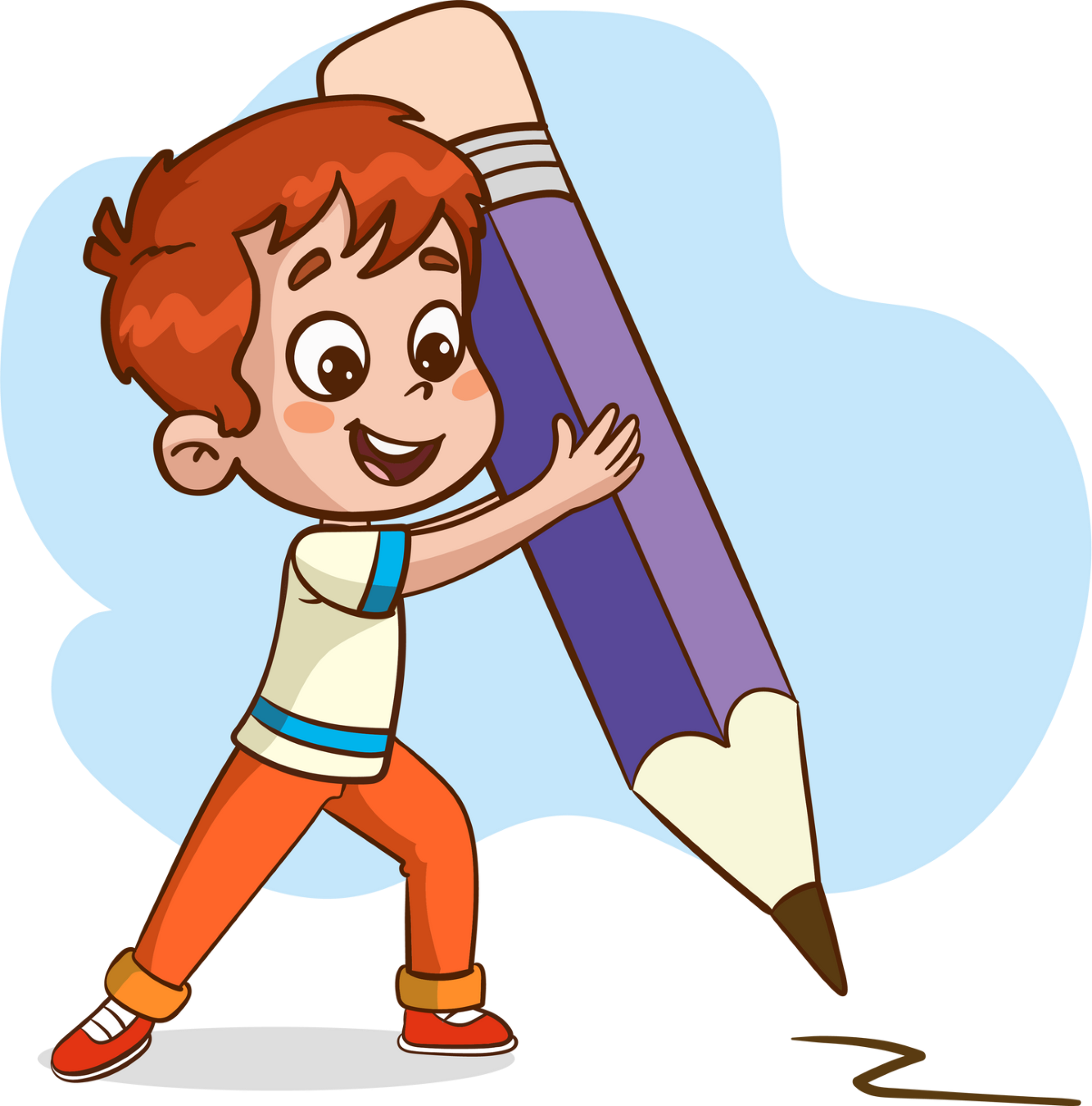 Trả lời:
b)
Biểu đồ tần số tương đối dạng đoạn thẳng
Biểu đồ tần số tương đối dạng cột
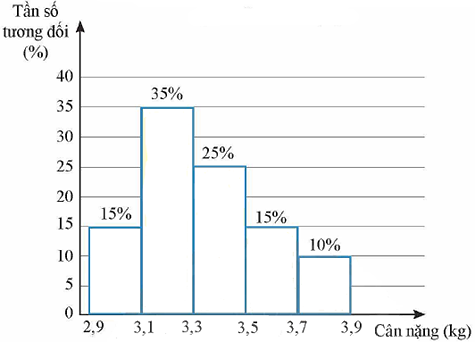 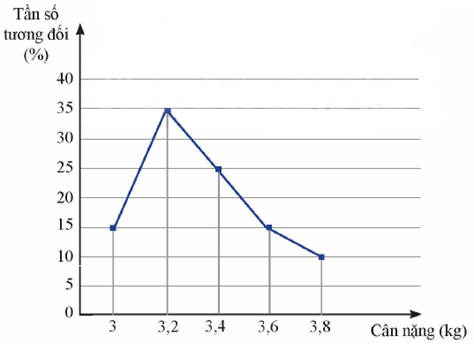 Vận dụng 2. Hai bạn Hà và Hồng thống kê lại chỉ số chất lượng không khí (AQI) nơi mình ở tại thời điểm 12:00 mỗi ngày trong tháng 9/2022 ở bảng sau:
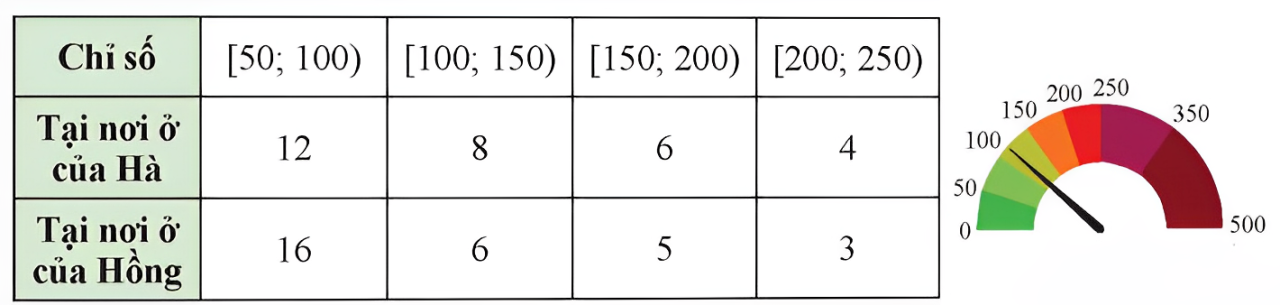 a) Hãy vẽ trên cùng một hệ trục hai biểu đồ dạng đoạn thẳng biểu diễn tần số tương đối cho bảng chỉ số chất lượng không khí tại nơi ở của bạn Hà và         bạn Hồng.
b) Chỉ số AQI từ 150 trở lên được coi là không lành mạnh. Dựa vào biểu đồ tần số tương đối trên, hãy so sánh tỉ lệ số ngày chất lượng không khí được coi là không lành mạnh ở mỗi khu vực.
Trả lời:
a) Biểu đồ tần số tương đối dạng đoạn thẳng:
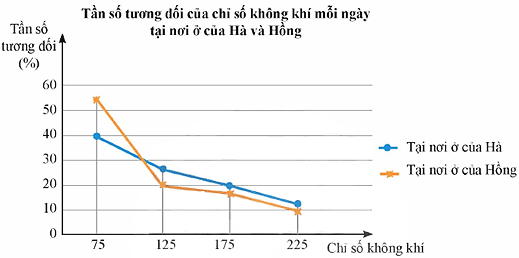 b) Tỉ lệ số ngày chất lượng không khí được coi là không lành mạnh tại nơi ở của Hồng thấp hơn tại nơi ở của Hà.
LUYỆN 
TẬP
TRÒ CHƠI
HOÀNG TỬ ẾCH
LUẬT CHƠI
Hoàng tử đang bị lời nguyền dưới hình dạng một con ếch. Hãy giúp hoàng tử tìm đường đến lâu đài để gặp công chúa và hoá giải lời nguyền. Trên đường đi sẽ gặp các quái vật, giúp hoàng tử vượt qua quái vật bằng cách trả lời đúng các câu hỏi.
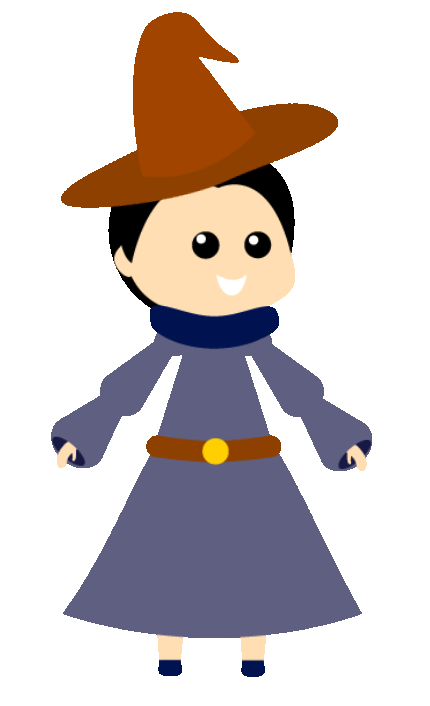 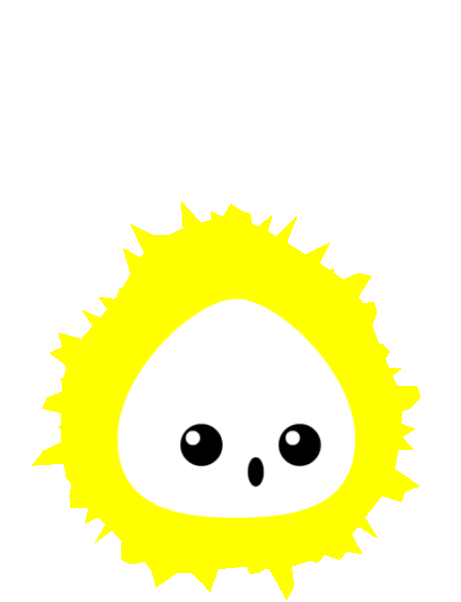 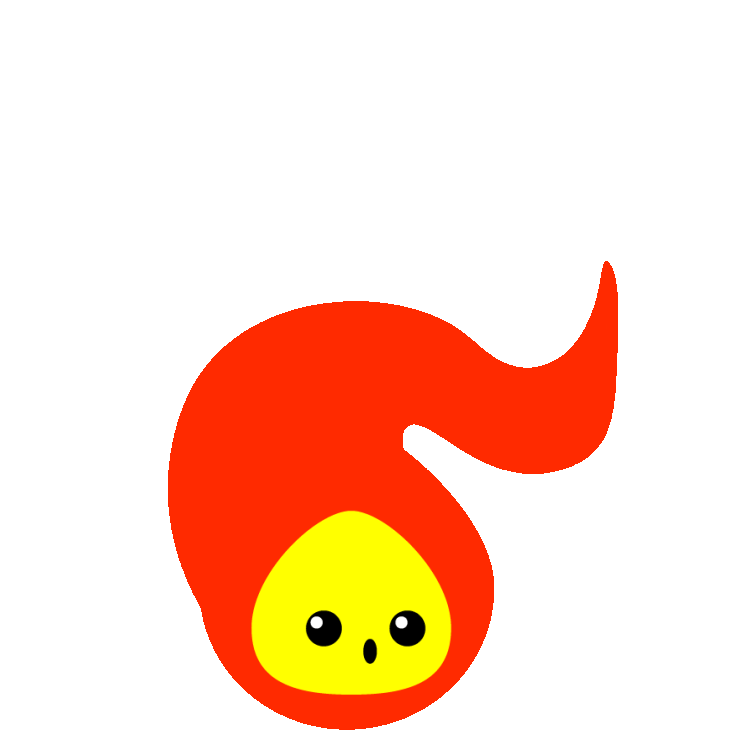 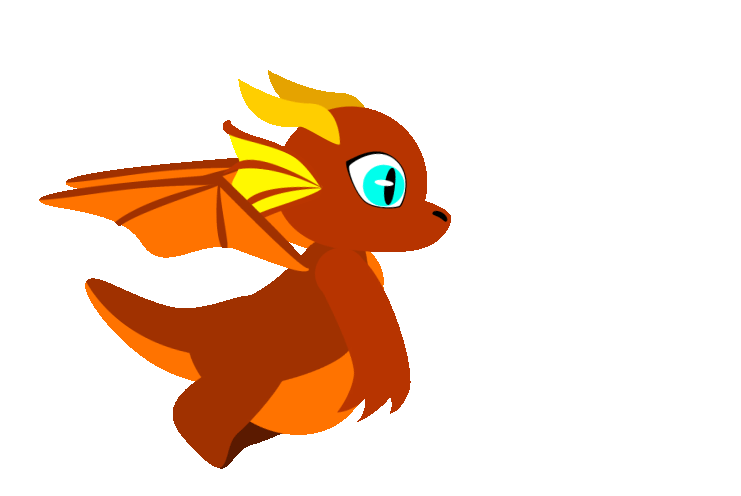 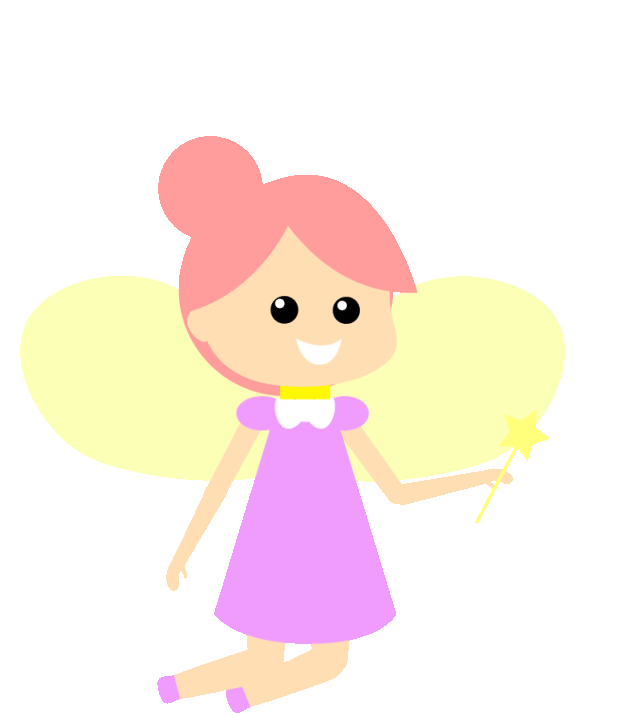 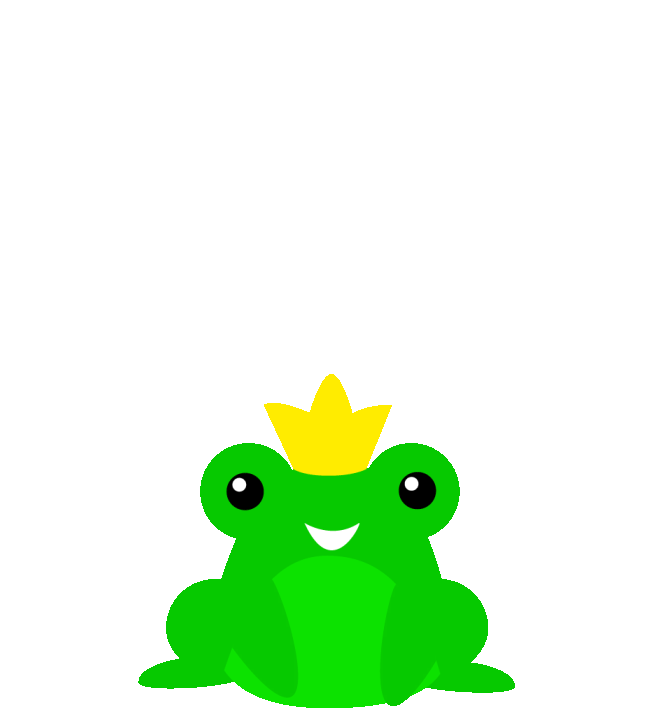 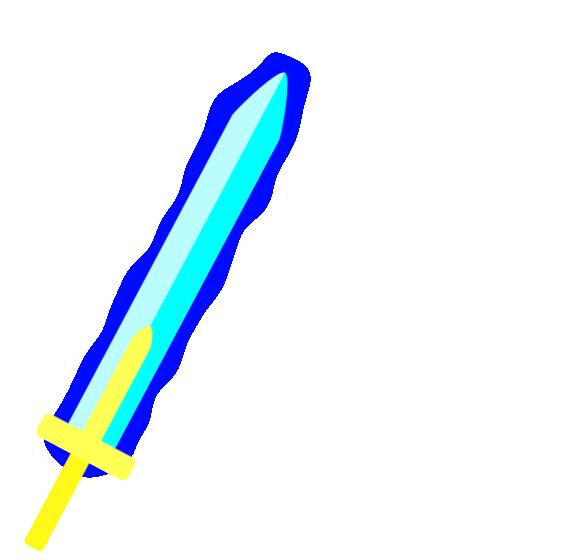 [Speaker Notes: GV bấm lần lượt các vật trên đường đi để mở câu hỏi: cây kiếm -> ngọn lửa -> quái vật -> mặt trời -> phù thủy.
Bấm vào nàng tiên để kết thúc trò chơi.]
Câu 1. Cho dãy số liệu sau:
Có bao nhiêu phần trăm số liệu không nhỏ hơn 150?
A. 80%			B. 82%			C. 84%	  	     D. 86%
Câu 2: Cho dãy số liệu thống kê sau:
A. 80%		            B. 85%			      C. 96%		           D. 90%
Câu 3: Một trường trung học cơ sở chọn 39 học sinh nữ khối 9 để đo chiều cao (đơn vị: cm) và thu được mẫu số liệu sau:
Ghép các số liệu trên thành sáu nhóm theo các nửa khoảng có độ dài bằng nhau, ta được các nhóm đó là:
Câu 4: Chiều cao của một mẫu gồm 120 cây được trình bày trong bảng phân bố tần số ghép lớp sau đây (đơn vị mét):
Gọi f là tỉ lệ phần trăm số cây có chiều cao từ 2,1m đến dưới 2,7m. Trong các giá trị dưới đây, giá trị nào gần với f nhất?
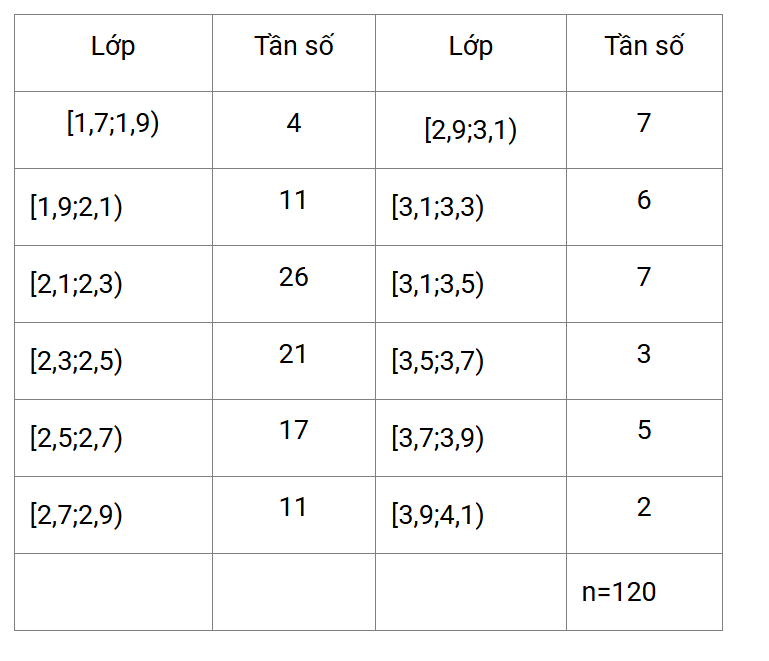 A. 53,4%		B. 53,3%			
C. 53,2%		D. 53,1%
Câu 5: Dãy N số liệu thống kê được cho trong bảng phân bố tần suất sau đây:
N có thể nhận giá trị nào trong các giá trị cho sau đây?
A. N = 72			 B. N = 68			 C. N = 88		      D. N = 64
CHÚC MỪNG CÁC EM 
ĐÃ HOÀN THÀNH 
THỬ THÁCH!
Bài 1 (SGK-tr46). Bạn Giang ghi lại cự li nhảy xa của các bạn trong câu lạc bộ thể thao ở bảng sau (đơn vị: mét):
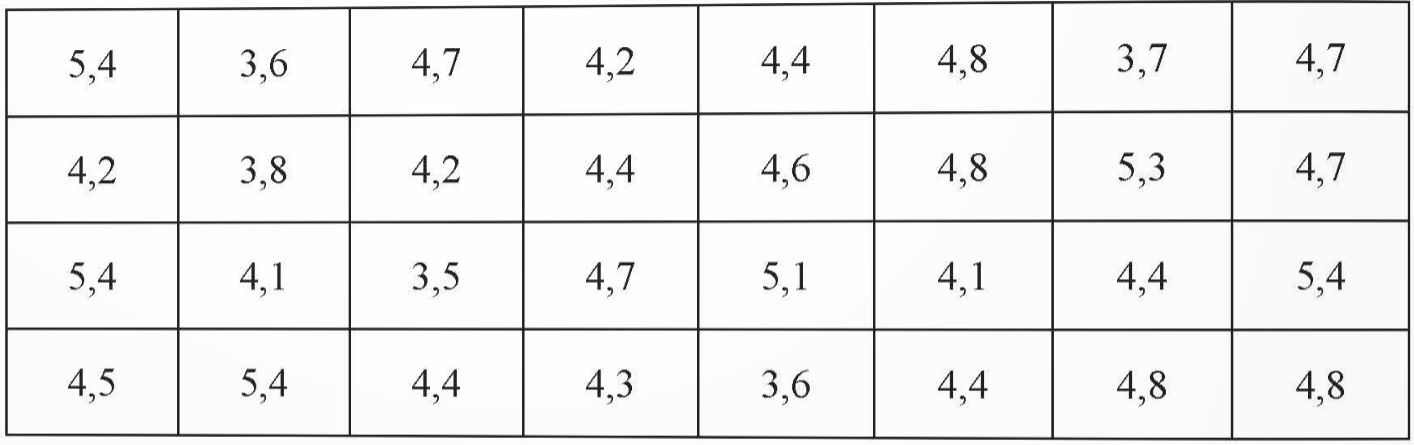 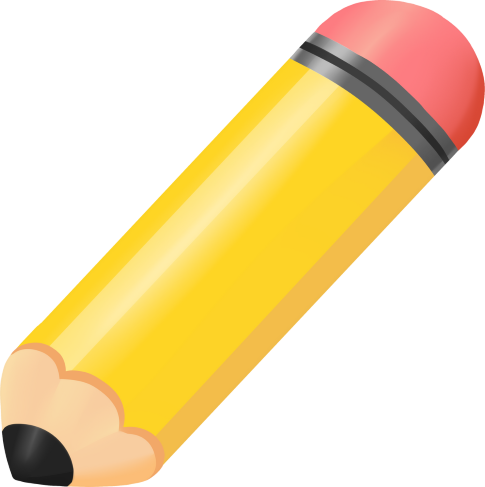 a) Để thu gọn bảng dữ liệu thì nên chọn bảng tần số không ghép nhóm hay bảng tần số ghép nhóm để biểu thị dữ liệu trên? Tại sao?
b) Hãy chia số liệu thành 4 nhóm, trong đó nhóm đầu tiên là cự li từ 3,5 m đến dưới 4 m; lập bảng tần số và tần số tương đối ghép nhóm.
Trả lời:
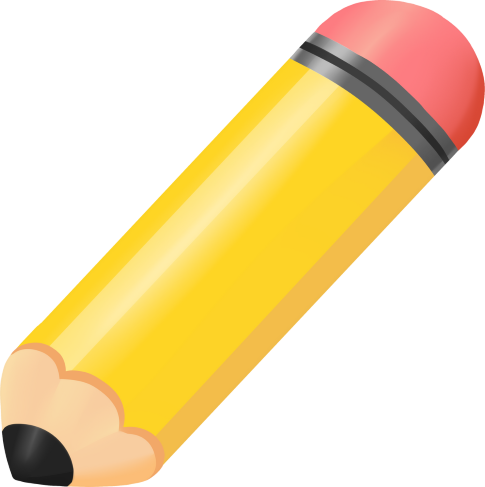 Trả lời:
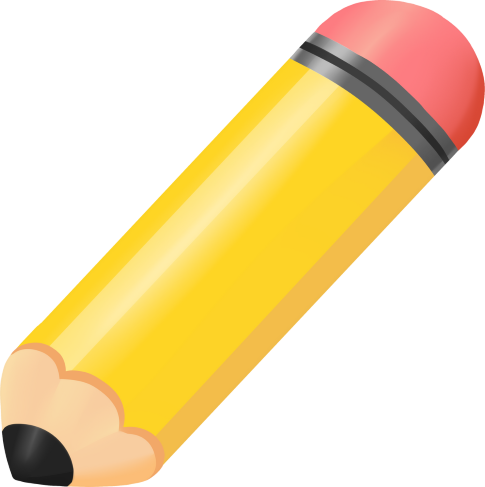 Trả lời:
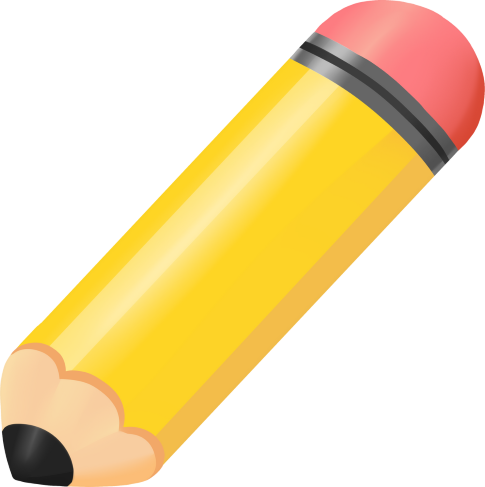 Bài 2 (SGK-tr46). Kết quả đo tốc độ của 25 xe ô tô (đơn vị: km/h) khi đi qua một trạm quan sát được ghi lại ở bảng sau:
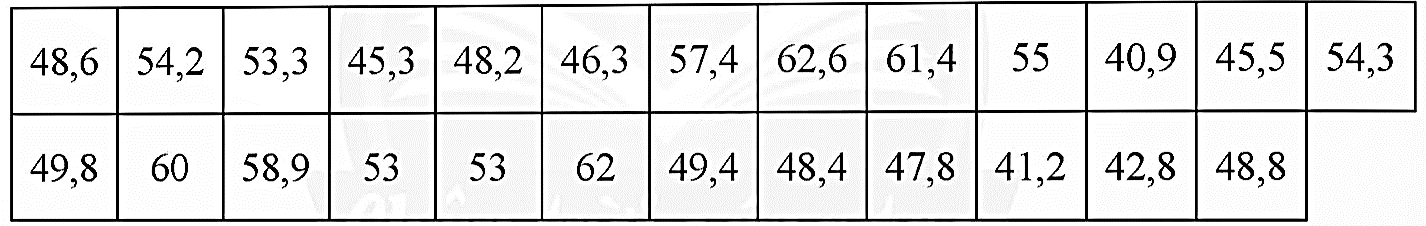 a) Hãy lập bảng tần số tương đối ghép nhóm cho bảng số liệu trên, trong đó nhóm đầu tiên là các xe có tốc độ từ 40 km/h đến dưới 45 km/h.
b) Hãy xác định nhóm có tần số tương đối cao nhất và nhóm có tần số tương đối thấp nhất.
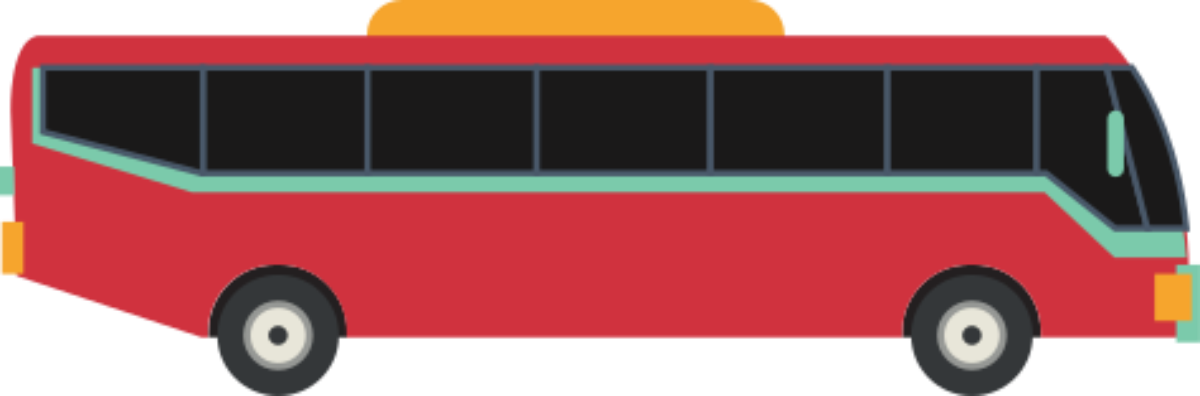 Trả lời:
a) Chia số liệu thành 4 nhóm, ta có bảng tần số ghép nhóm như sau:
Tần số tương đối các nhóm số liệu lần lượt là 12% ; 40% ; 20% ; 12% ; 16%.
Từ đó, ta có bảng tần số tương đối ghép nhóm sau :
b) Nhóm có tần số tương đối cao nhất là [45 ; 50). Các nhóm có tần số tương đối thấp nhất là [40 ; 45) và [55 ; 60).
Bài 3 (SGK-tr46). Thời gian hoàn thành một bài kiểm tra trực tuyến của một số học sinh được ghi lại ở bảng sau (đơn vị: phút):
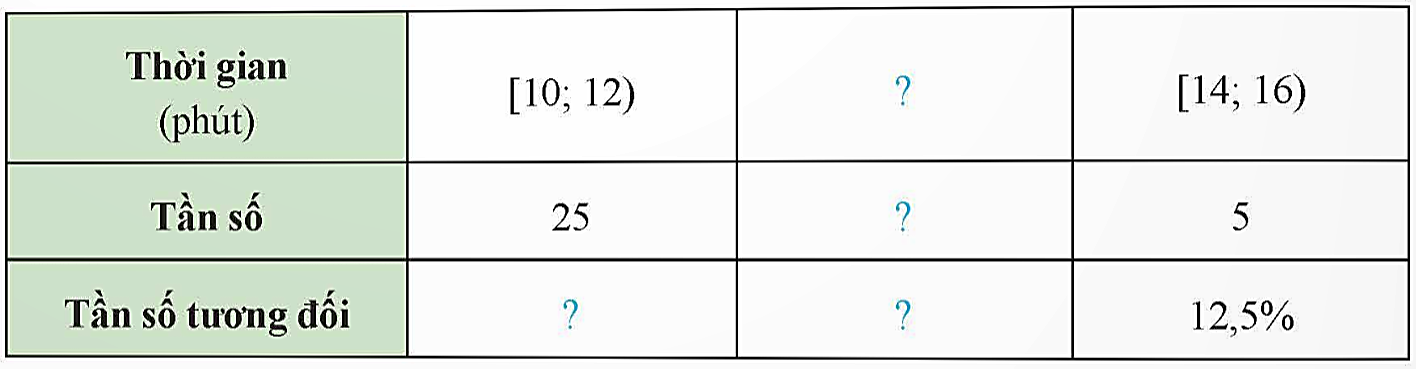 a) Hãy xác định số học sinh tham gia kiểm tra.
b) Hoàn thành bảng trên vào vở.
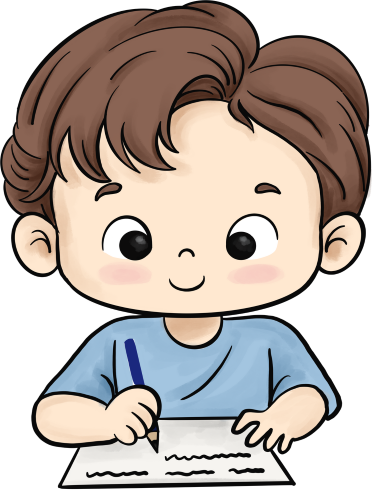 Trả lời:
a) Vì 5 học sinh ứng với 12,5% tổng số học sinh làm bài kiểm tra nên       suy ra tổng số học sinh làm bài kiểm tra là  5 ∶ 12,5% = 40 (học sinh)
b)
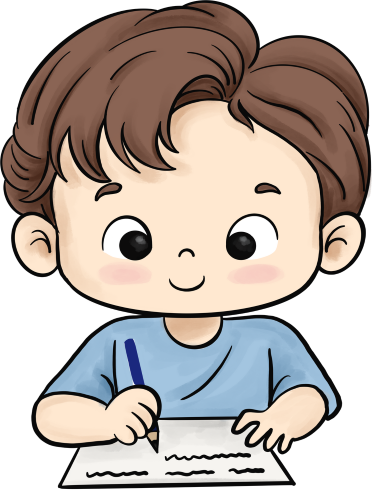 VẬN DỤNG
Bài 4 (SGK-tr47). Biểu đồ bên biểu diễn tỉ lệ đại biểu tham dự hội nghị theo độ tuổi. Biết rằng có 54 đại biểu từ 25 đến dưới 35 tuổi.
a) Có bao nhiêu đại biểu tham dự hội nghị?
b) Lập bảng tần số ghép nhóm tương ứng.
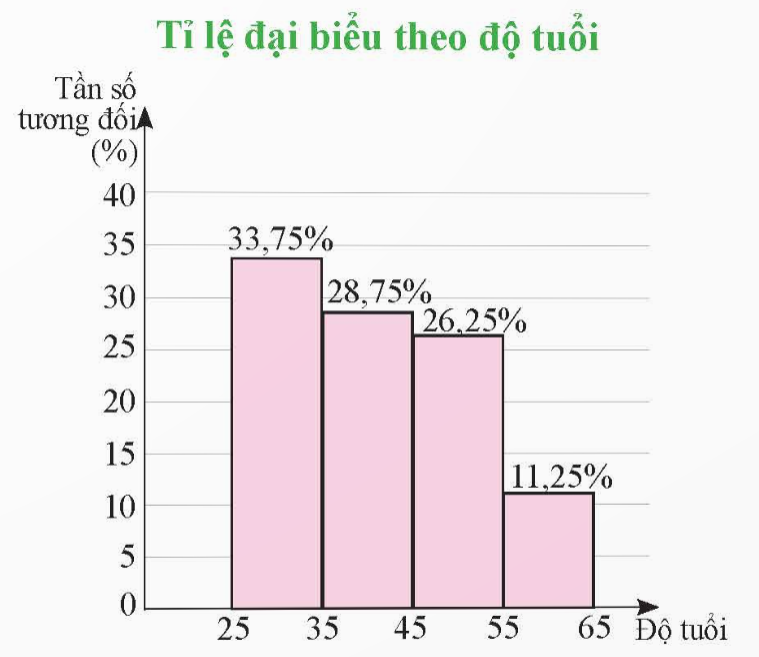 c) Một người cho rằng có trên 50% số đại biểu tham dự hội nghị dưới       45 tuổi. Nhận định đó đúng hay sai? Tại sao?
Trả lời:
Trả lời:
Bài 5 (SGK-tr47). Thời gian đi từ nhà đến trường (đơn vị: phút) của các bạn học sinh lớp 9C được ghi lại ở bảng sau:
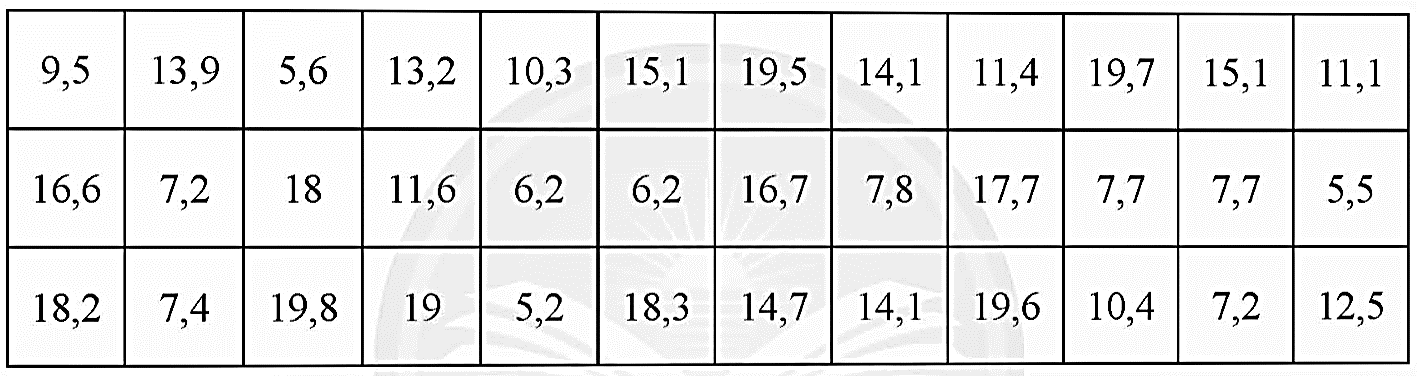 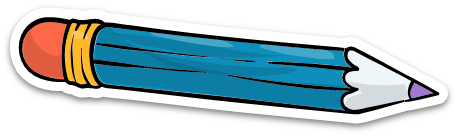 a) Hãy chia số liệu thành 4 nhóm, với nhóm thứ nhất là khoảng từ 5 phút đến dưới 9 phút và lập bảng tần số ghép nhóm và tần số tương đối ghép nhóm.
b) Vẽ biểu đồ tần số tương đối ghép nhóm dạng cột và dạng đoạn thẳng mô tả bảng tần số tương đối ghép nhóm.
Trả lời:
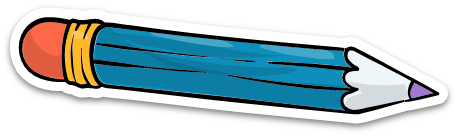 Ta có bảng tần số ghép nhóm như sau :
Từ đó, ta có bảng tần số tương đối ghép nhóm như sau :
Trả lời:
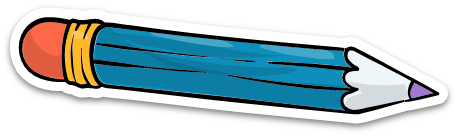 b)
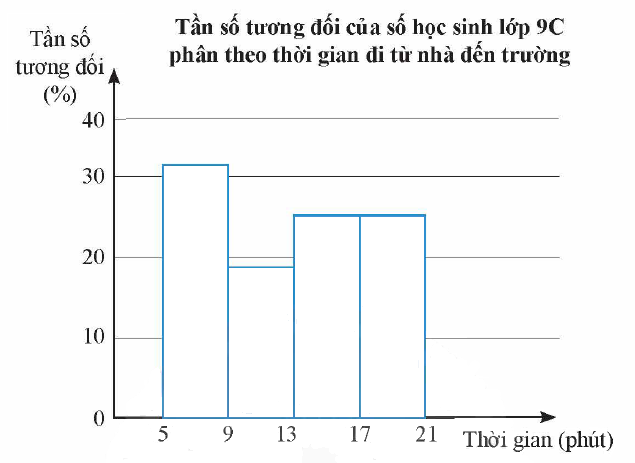 Trả lời:
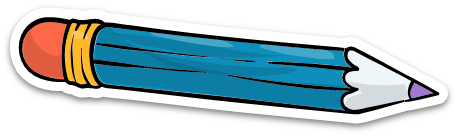 b)
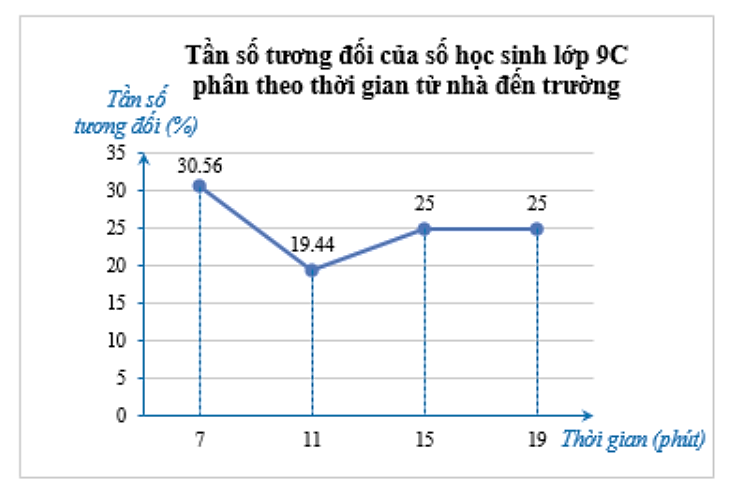 HƯỚNG DẪN VỀ NHÀ
Ghi nhớ kiến thức trong bài. 
Hoàn thành các bài tập trong SBT.
Chuẩn bị bài mới: “Bài tập cuối chương 7”.
CẢM ƠN CÁC EM ĐÃ THAM GIA!